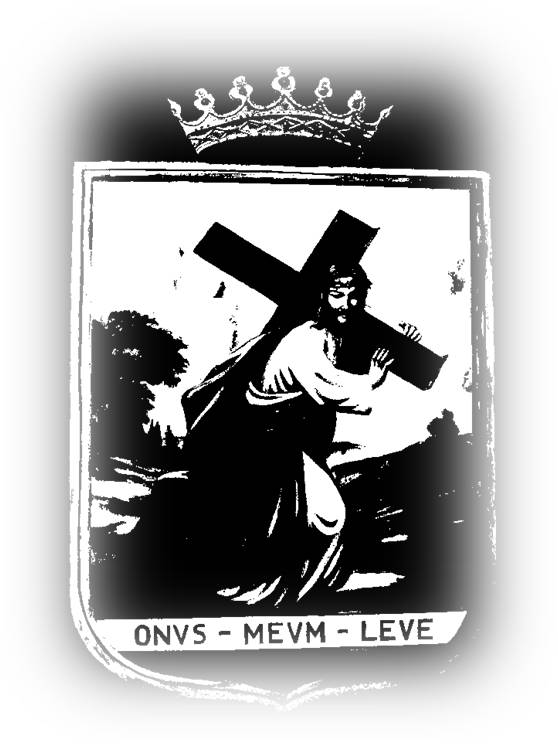 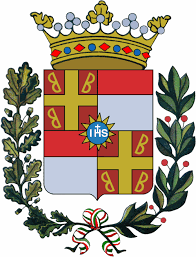 Cesare Pavese al collegio Trevisio
Dionigi Roggero          9 aprile 2016
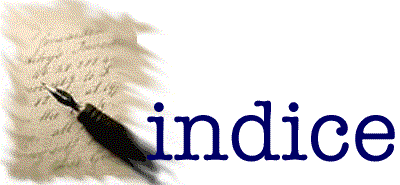 Palazzo Trevisio (antico palazzo marchionale)
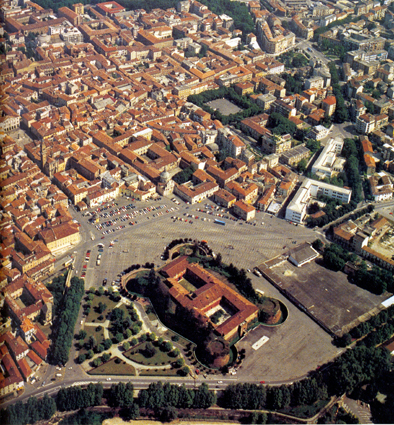 Il Palazzo detto di Gian Giorgio Paleologo
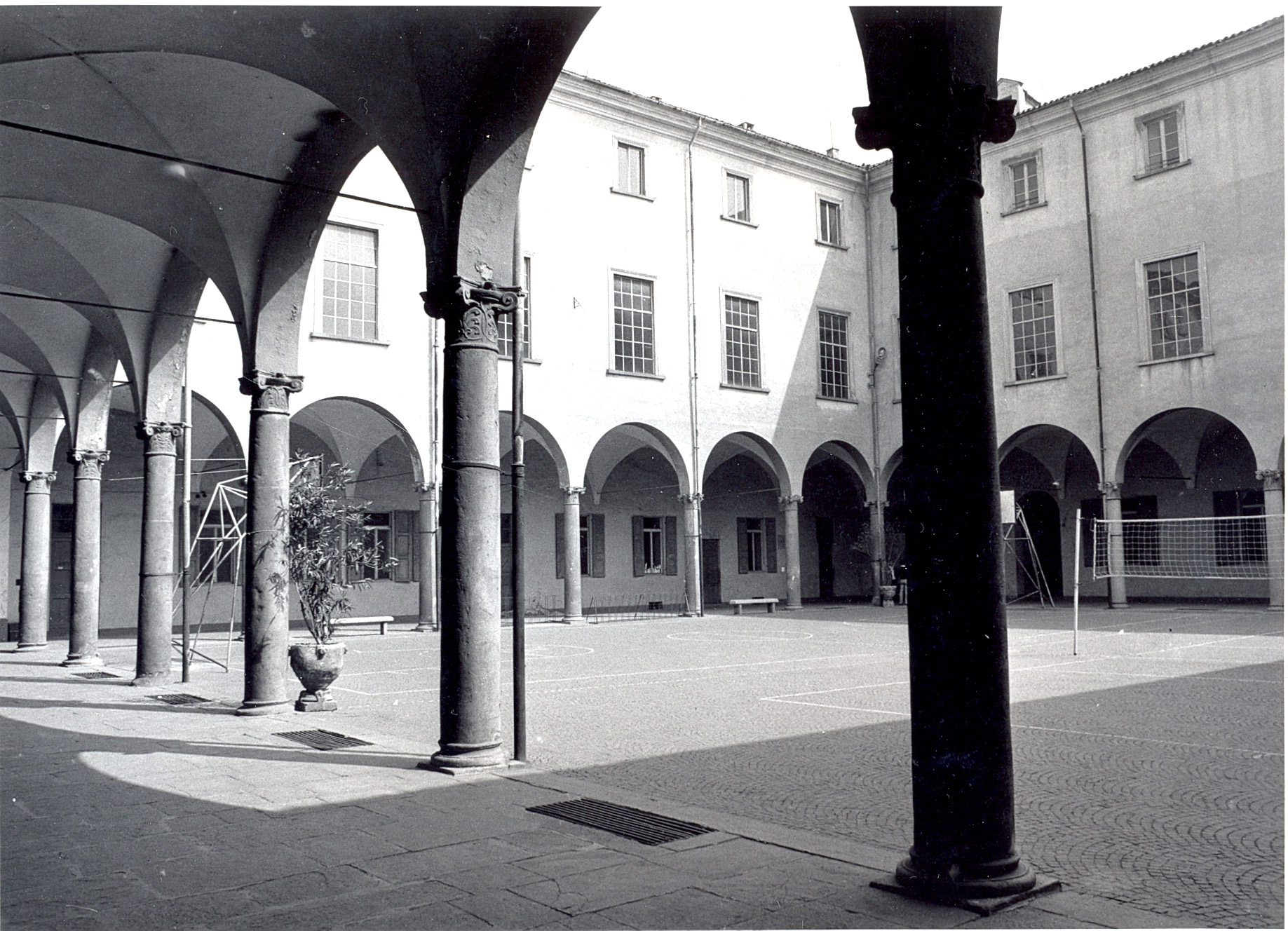 Paleologo(1305-1533)
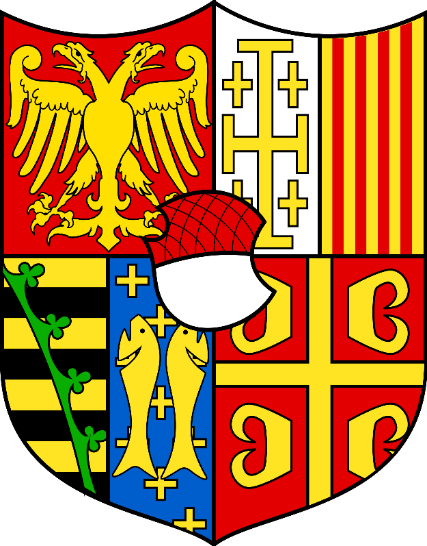 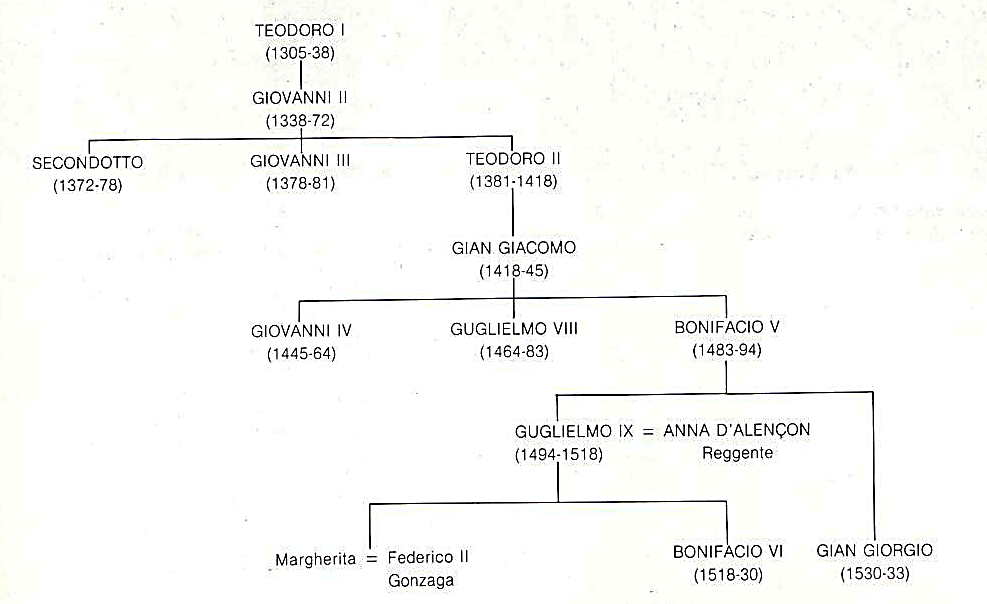 Gian Giorgio Paleologo
(Trino 1488 – Casale 1533)
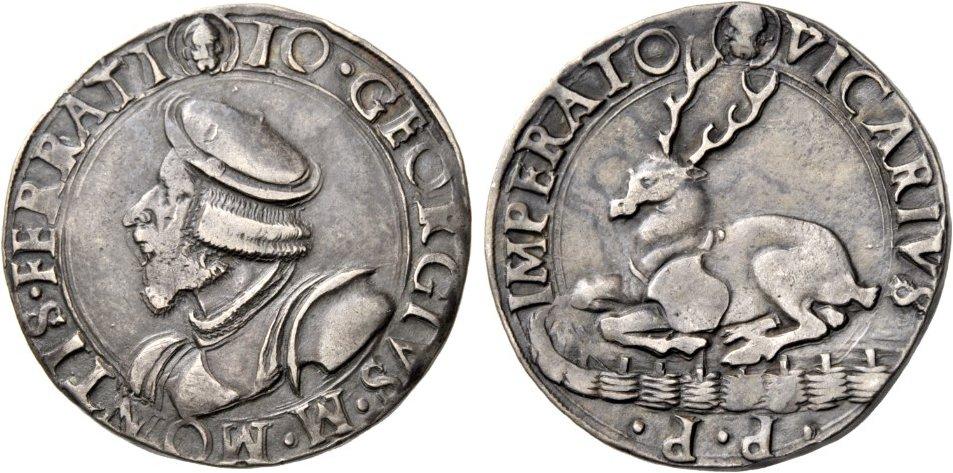 Moneta (testone) in argento con il busto corazzato dell’ultimo marchese del Monferrato e vicario perpetuo dell'imperatore, salito al potere nel 1530 per la morte prematura del nipote Bonifacio e morto, meno di tre anni dopo, il giorno precedente le nozze decise, quantunque in età matura, al fine di assicurare la discendenza
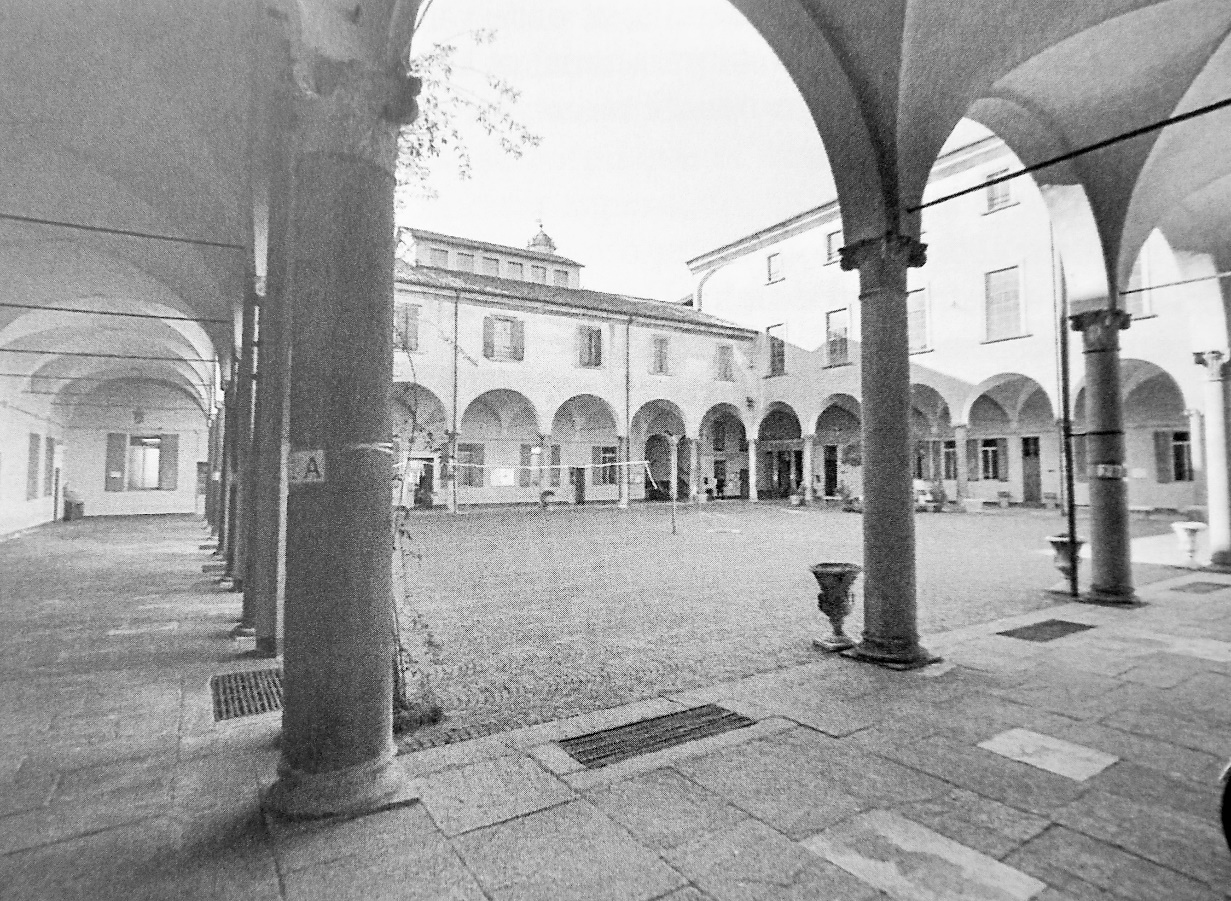 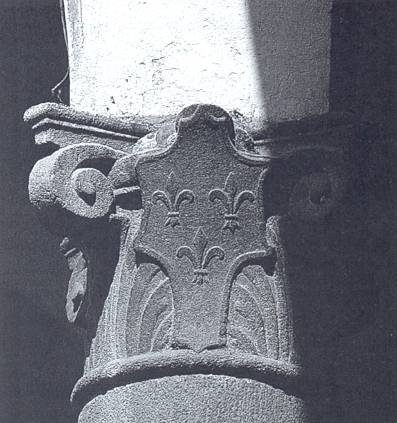 Il palazzo marchionale fu donato il 6 luglio 1528 dalla marchesa di Monferrato Anna d’Alençon, a nome del figlio Bonifacio e del cognato Gian Giorgio, alle monache di Santa Caterina di Casale perché vi stabilissero il loro monastero dedicato alla Beata Vergine
Guglielmo IX e Anna d’Alençon
(Macrino d’Alba, 1503)
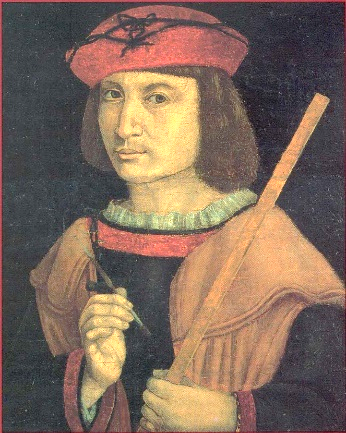 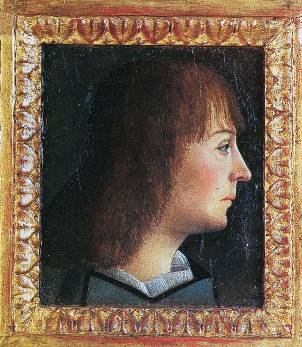 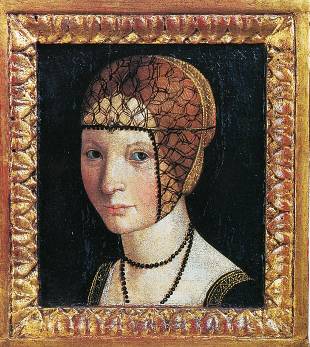 I due deliziosi ritrattini dei marchesi di Monferrato sono stati separati dalla pala raffigurante la Madonna col Bambino e santi conservata nel Santuario di Crea
Cortile rinascimentale con capitelli(Matteo Sammicheli, sec. XVI)
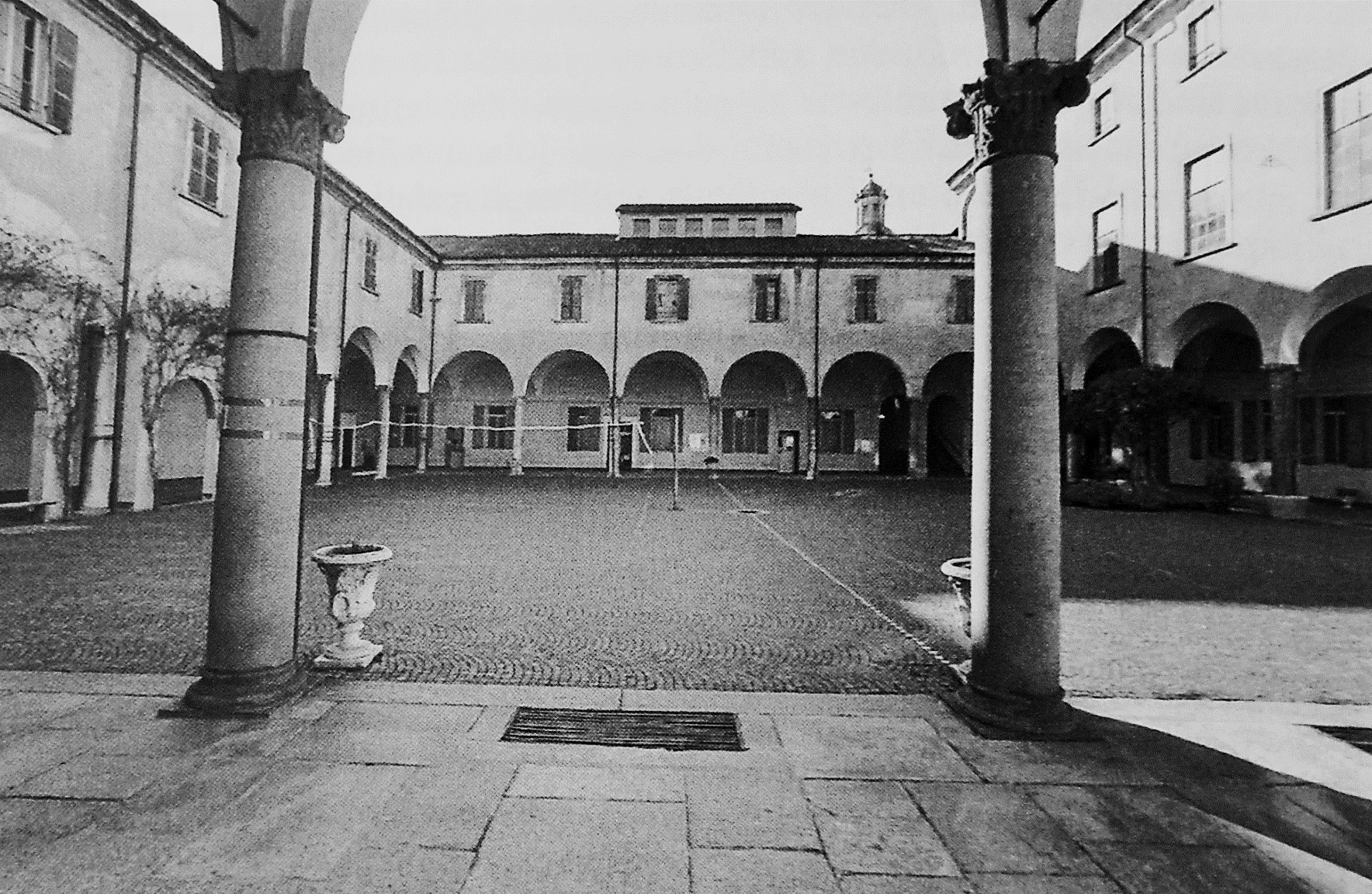 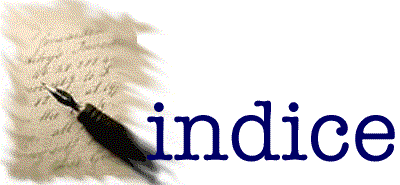 Il Liceo Imperiale di Casale
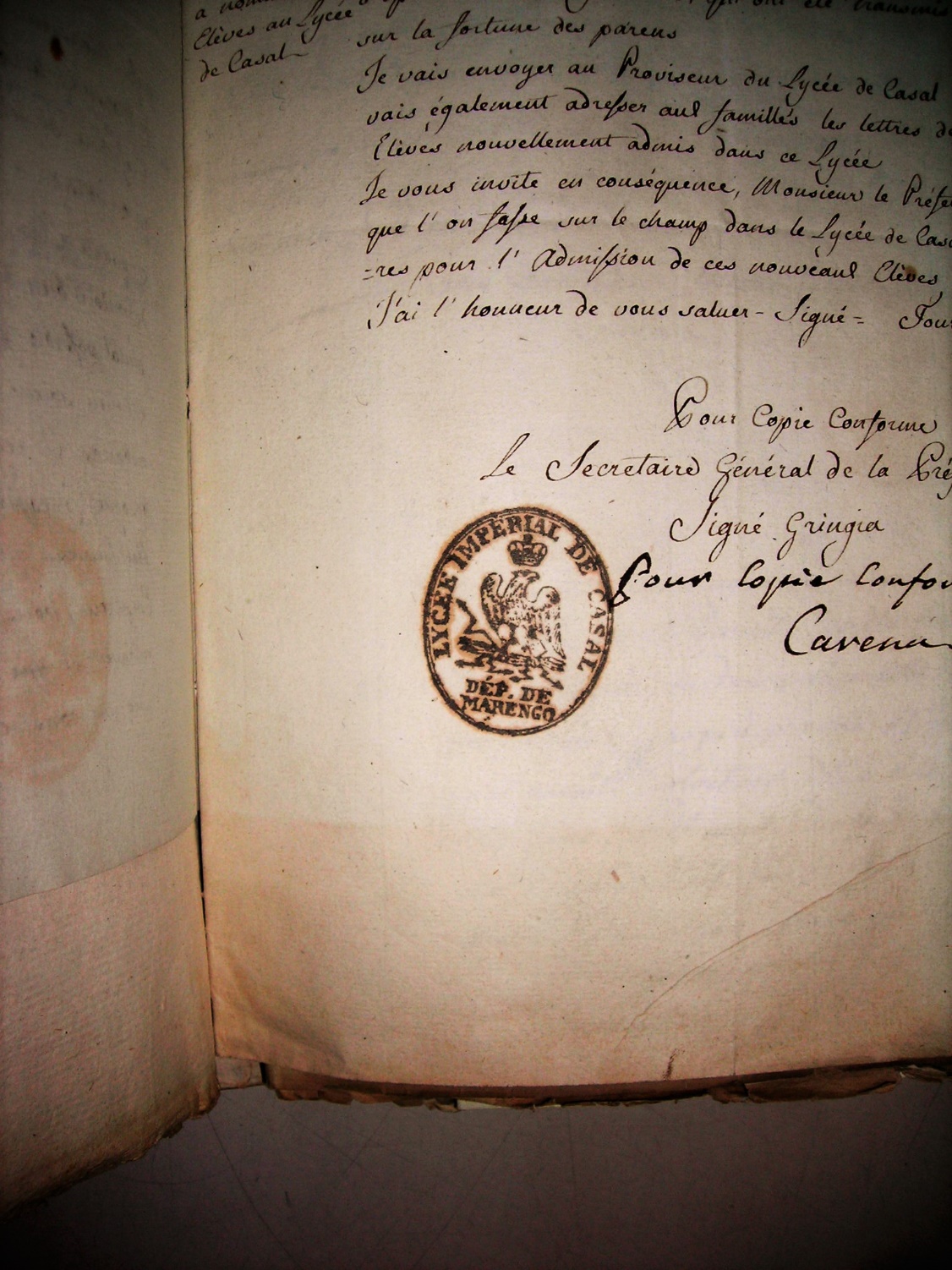 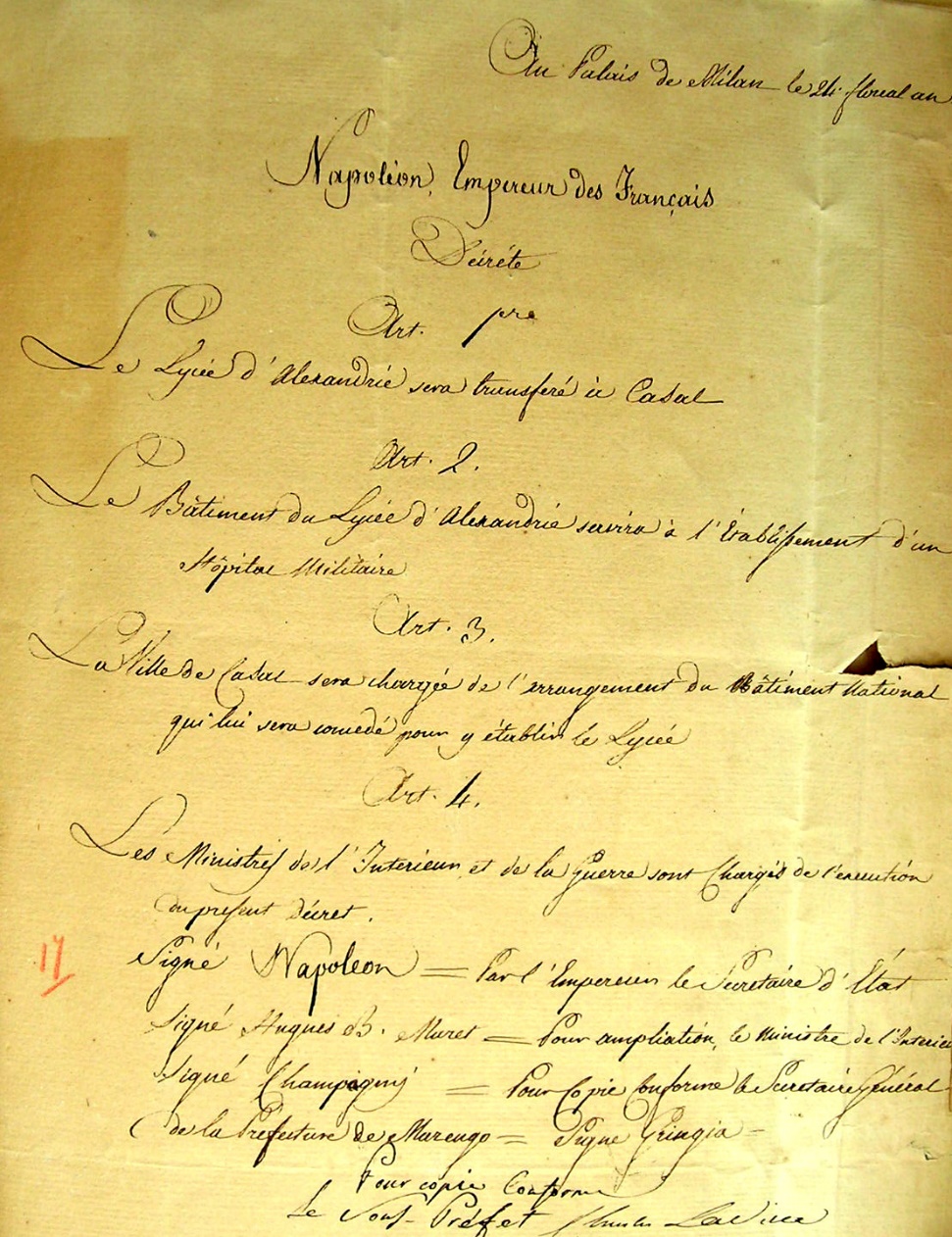 Il 24 fiorile dell’anno XIII [11 maggio 1805], Napoleone emanava da Milano il decreto imperiale di trasferimento del Liceo Imperiale da Alessandria a Casale
Il Congresso Agrario di Casale
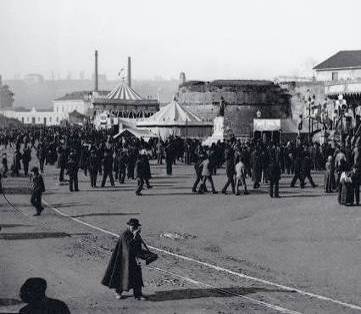 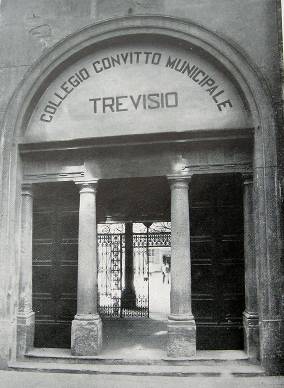 Dal 30 agosto al 3 settembre 1847 nel collegio convitto dei Somaschi si tenne il V Congresso Agrario di Casale
Il Congresso Agrario di Casale
(30 agosto - 3 settembre 1847)
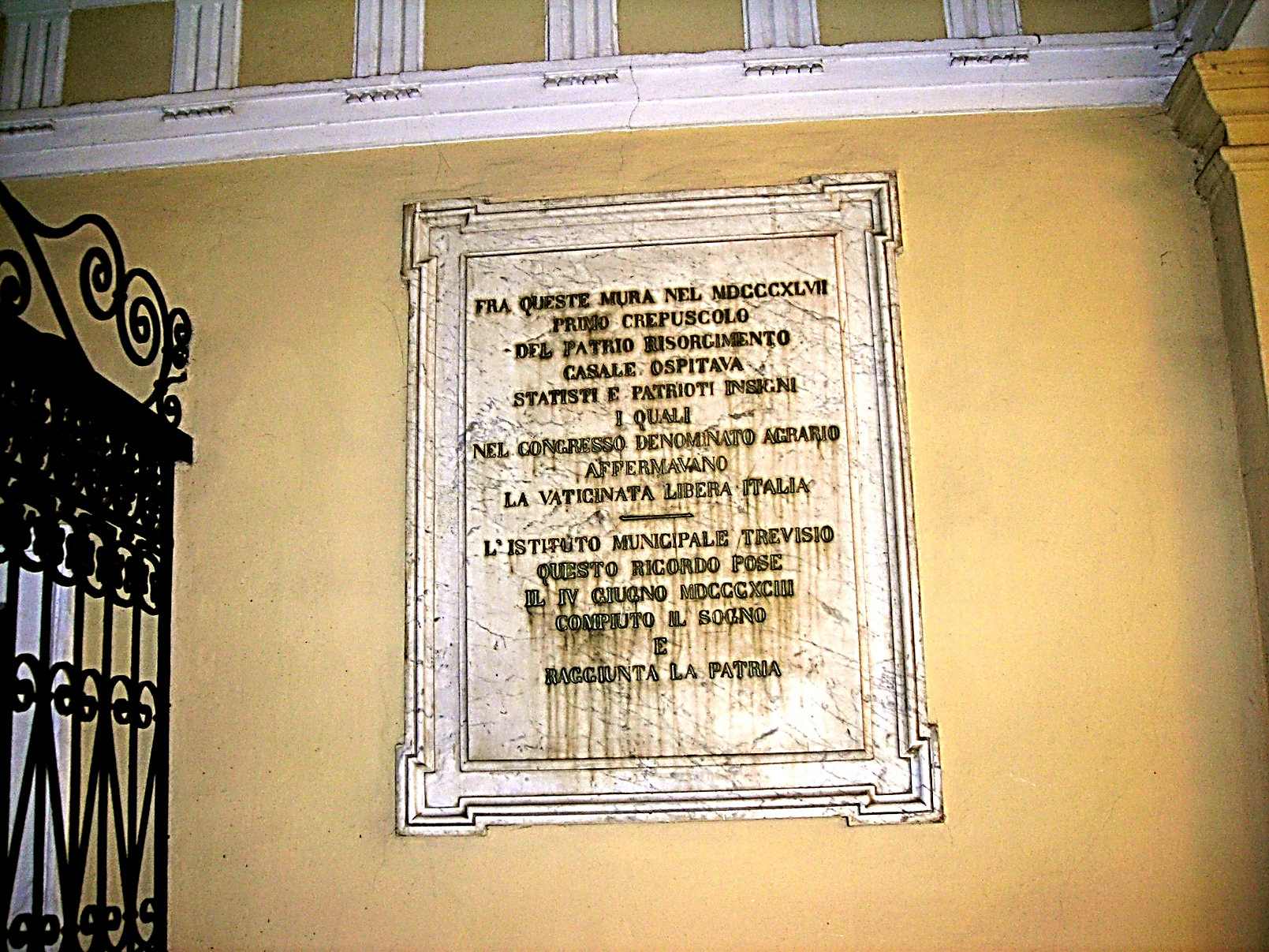 Il Regio Liceo Ginnasio
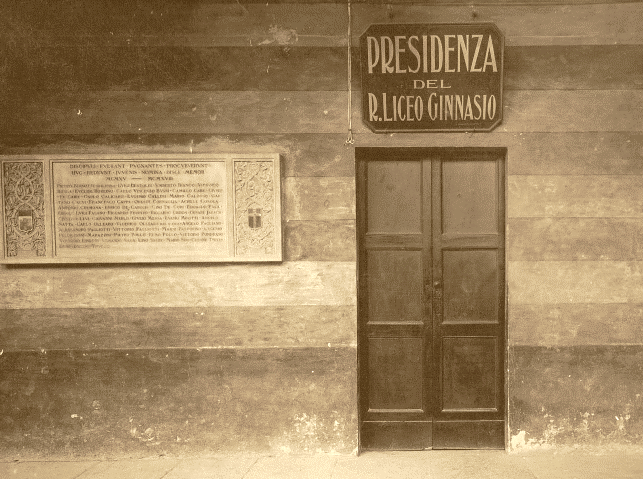 Il centenario di Dante a Casale
(14 maggio 1865)
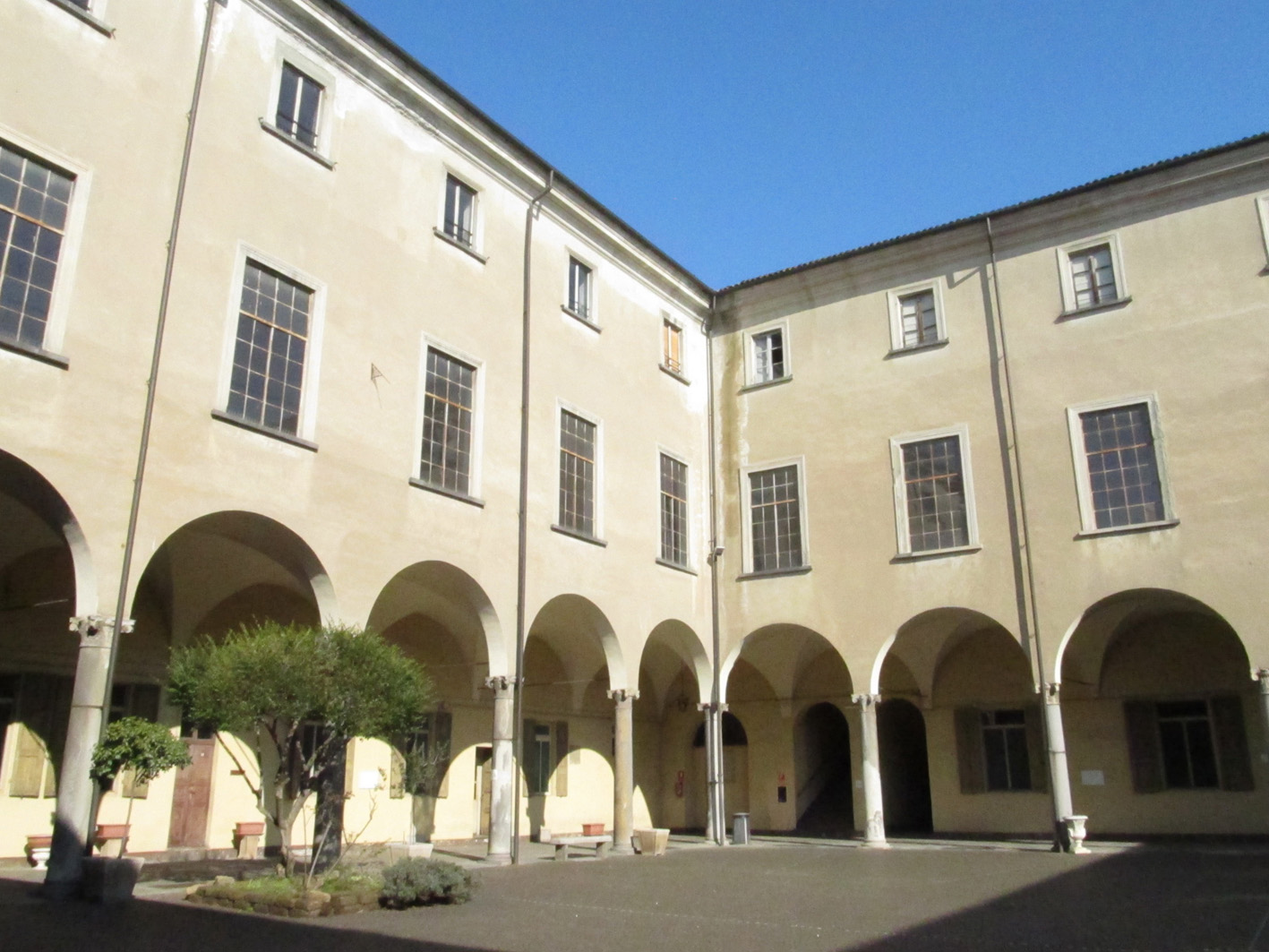 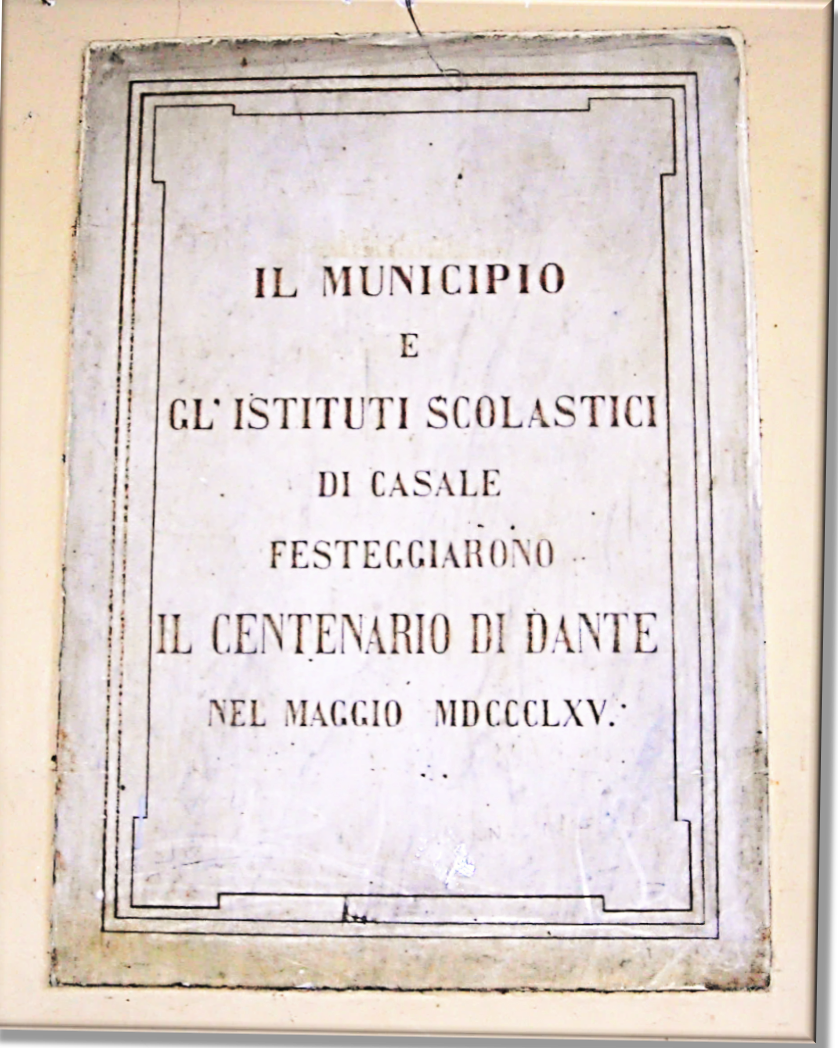 Luzzi Fortunato
A Dante Allighieri nel VI centenario dalla nascita. Inno messo in musica dall'egregio maestro Fortunato Luzzi e cantato dagli allievi del Collegio Convitto di Casalmonferrato il XIV di maggio MDCCCLXV. Casale tip. Corrado 1865
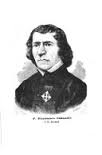 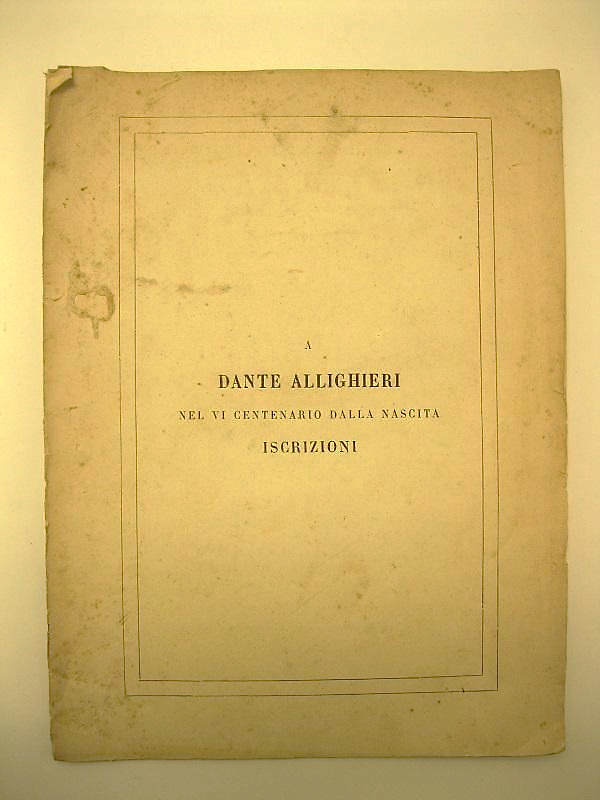 Francesco Calandri
La fausta commemorazione del VI centenario dalla nascita di Dante Allighieri decretata dall'onorevole municipio e dagli istituti scolastici di Casalmonferrato, ispiro' queste iscrizioni a Francesco Calandri Somasco, rettore nel R. Collegio convitto, Casale, G. Corrado tipografo del municipio, 1865
Marco Giovanni Ponta
(1799-1849)
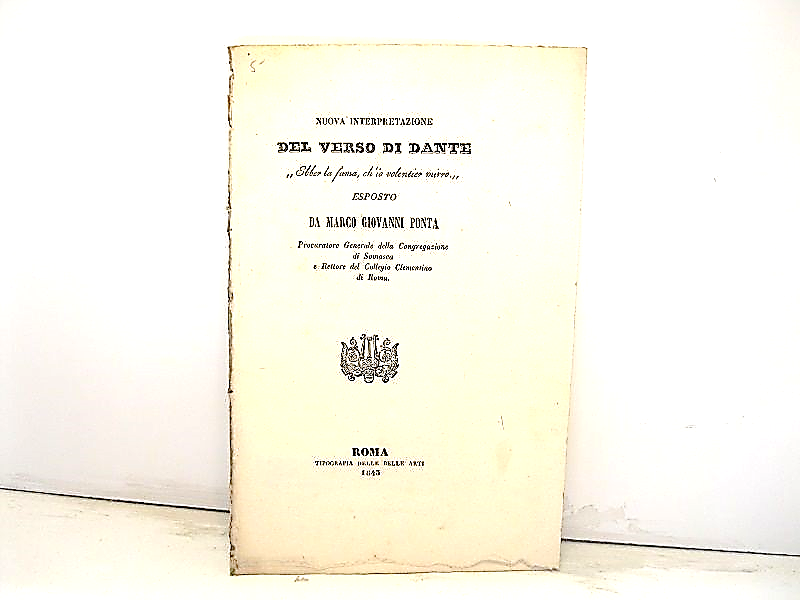 Da Casale passò anche un altro illustre dantista, padre Marco Giovanni Ponta, che morì al Trevisio nel 1849
Jacopo Giuliani
(Canelli 1818 – Firenze 1884)
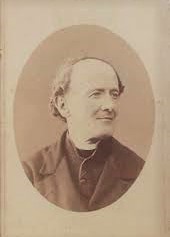 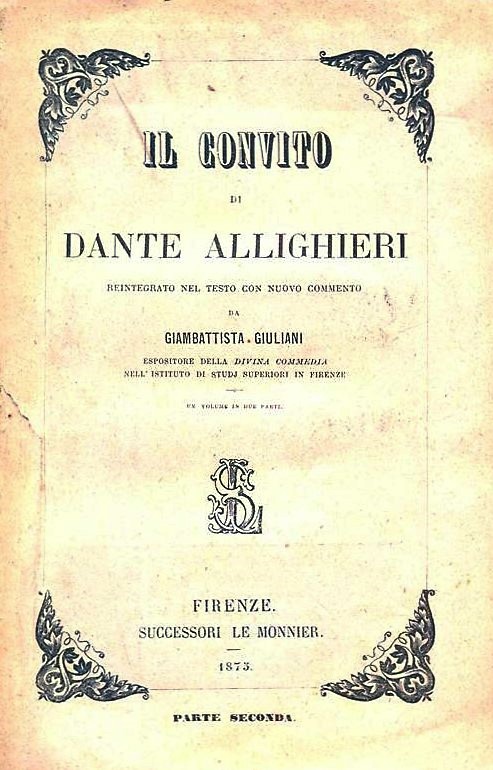 Più noto col nome secolare Giambattista, filologo, linguista e storico della letteratura italiana, il padre somasco è considerato uno dei maggiori dantisti dell’Ottocento
Ordo Clericorum Regularium a Somascha
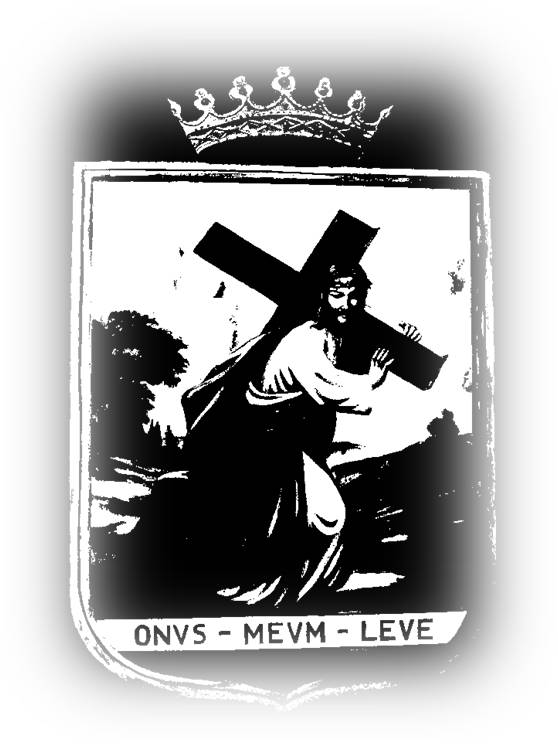 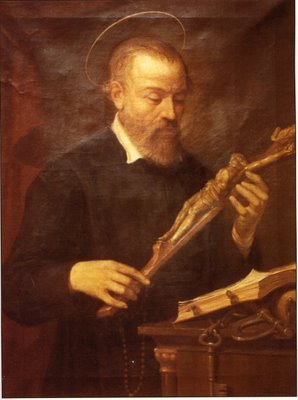 L’ordine, fondato come "Compagnia dei servi dei poveri" da san Girolamo Emiliani e approvato da papa Paolo III nel 1540, si dedicano prevalentemente all'istruzione e all'educazione cristiana della gioventù. Il motto Onus meum leve (il mio carico è leggero, è tratto da Matteo 11,30)
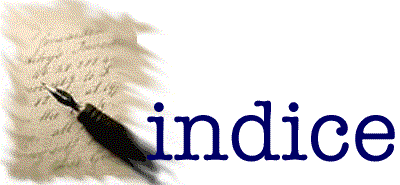 Padre Luigi Frumento
(Savona 1891 – Rapallo 1969)
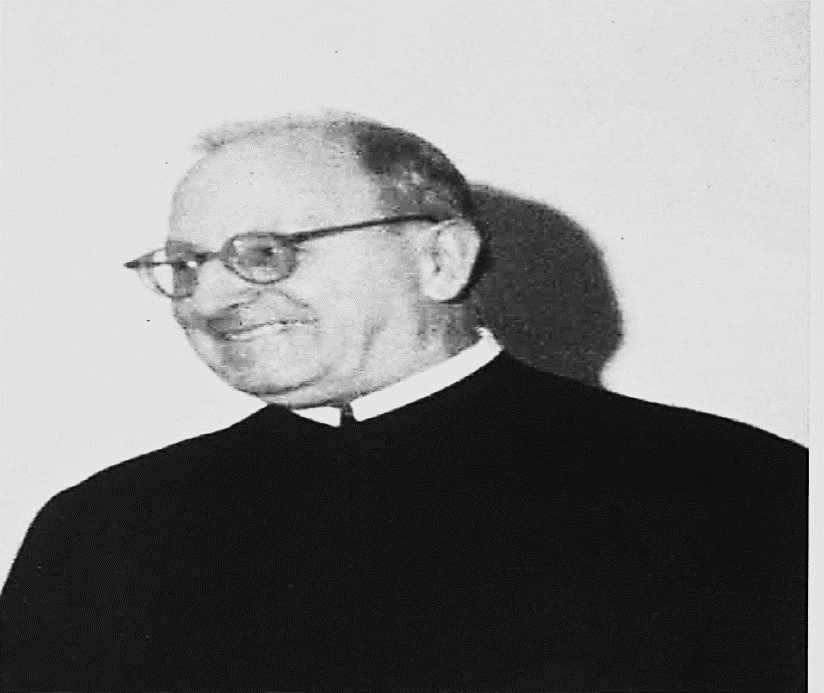 Dal 1938 al 1946 Rettore e Preside del collegio Trevisio, durante l’ultimo conflitto mondiale con gravissimo pericolo per la sua incolumità ha prestato generosamente la sua opera per la salvezza di tanti perseguitati dalla violenza nazista e fascista, tra cui Cesare Pavese
Suor Elvira Frumento
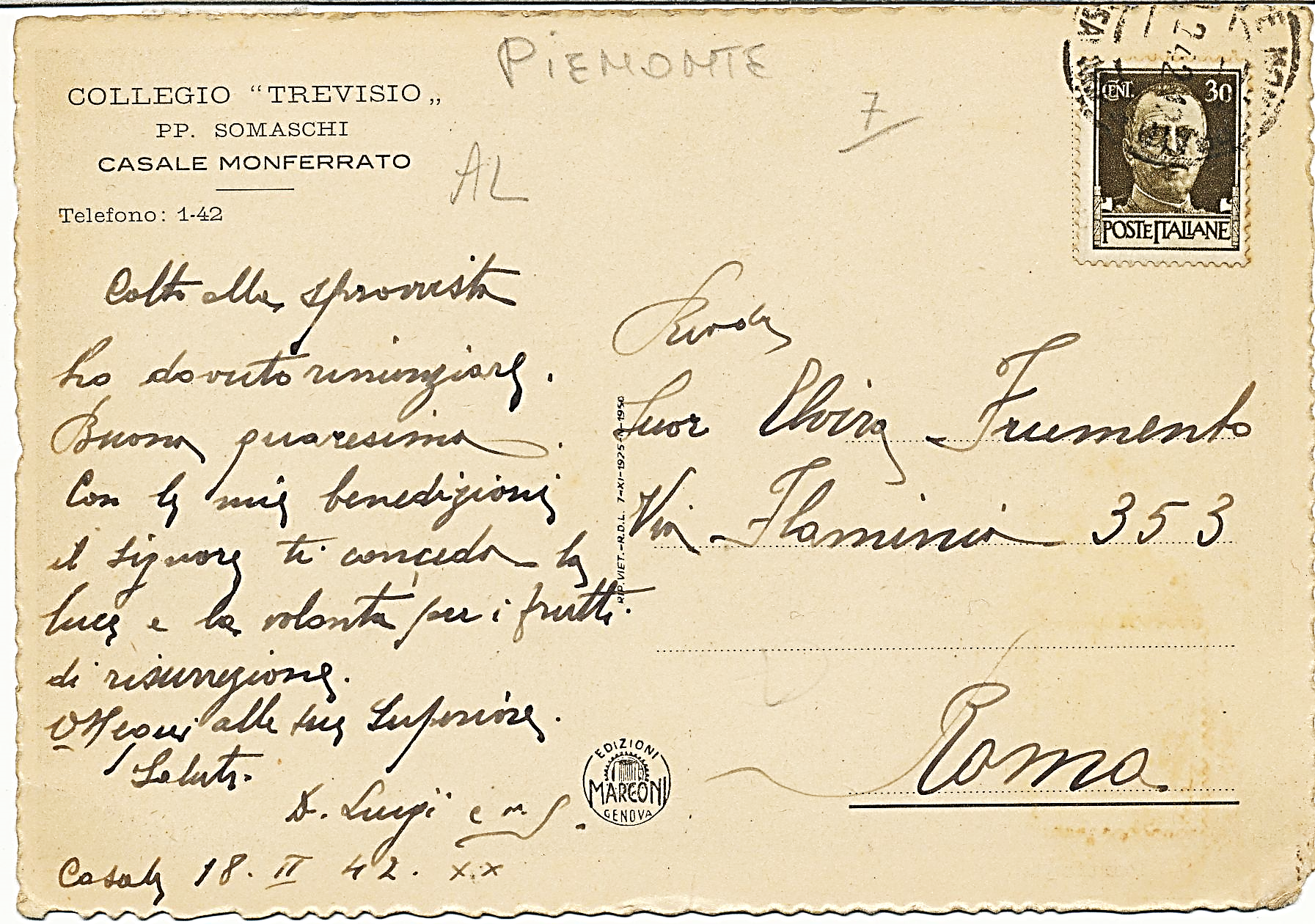 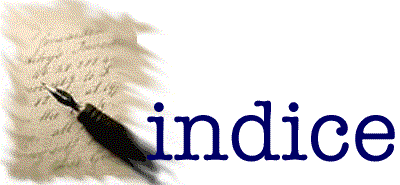 Libro degli Atti del Collegio Trevisio
(9-10 luglio 1945)
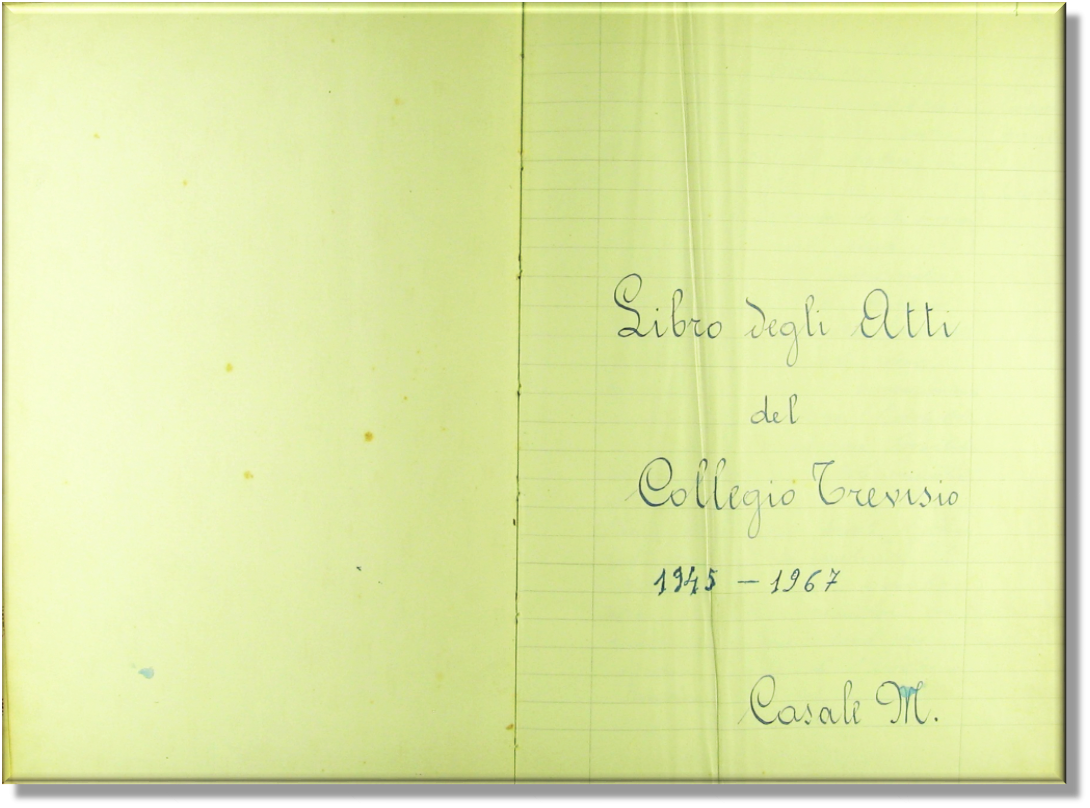 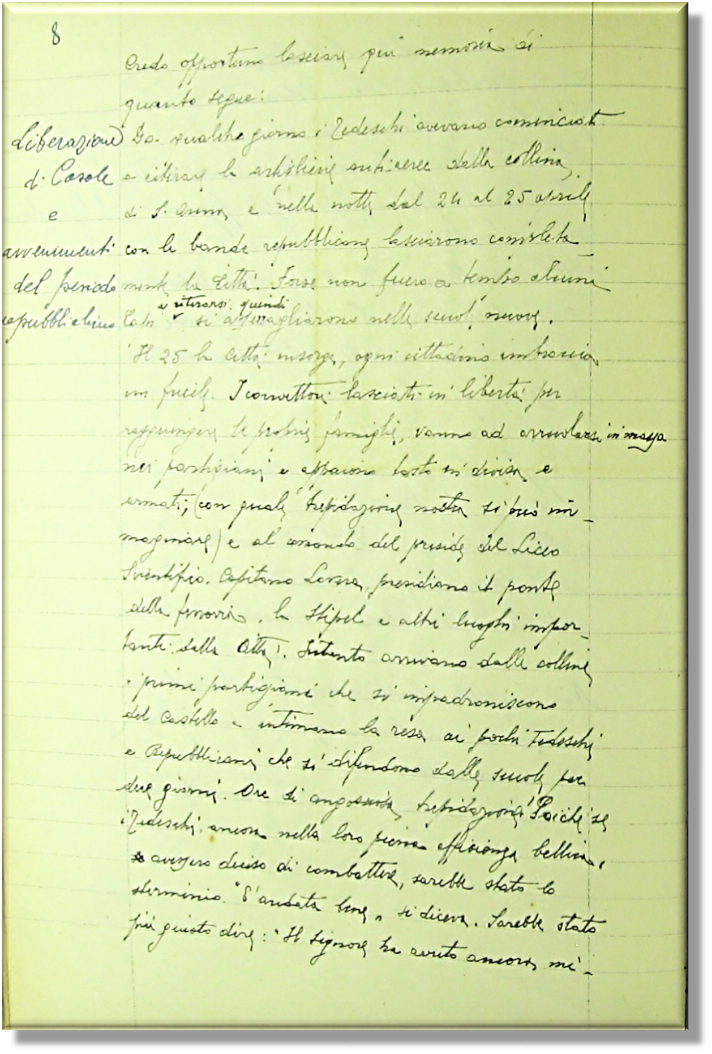 Il ritiro dei tedeschi 
(24-25 aprile 1945)

Da qualche giorni i tedeschi avevano incominciato a ritirare le artiglierie antiaeree dalla collina di Sant’Anna e nella notte dal 24 al 25 aprile con le bande repubblicane lasciarono completamente la città. Forse non fecero a tempo alcuni capi: si asserragliarono nelle scuole nuove.
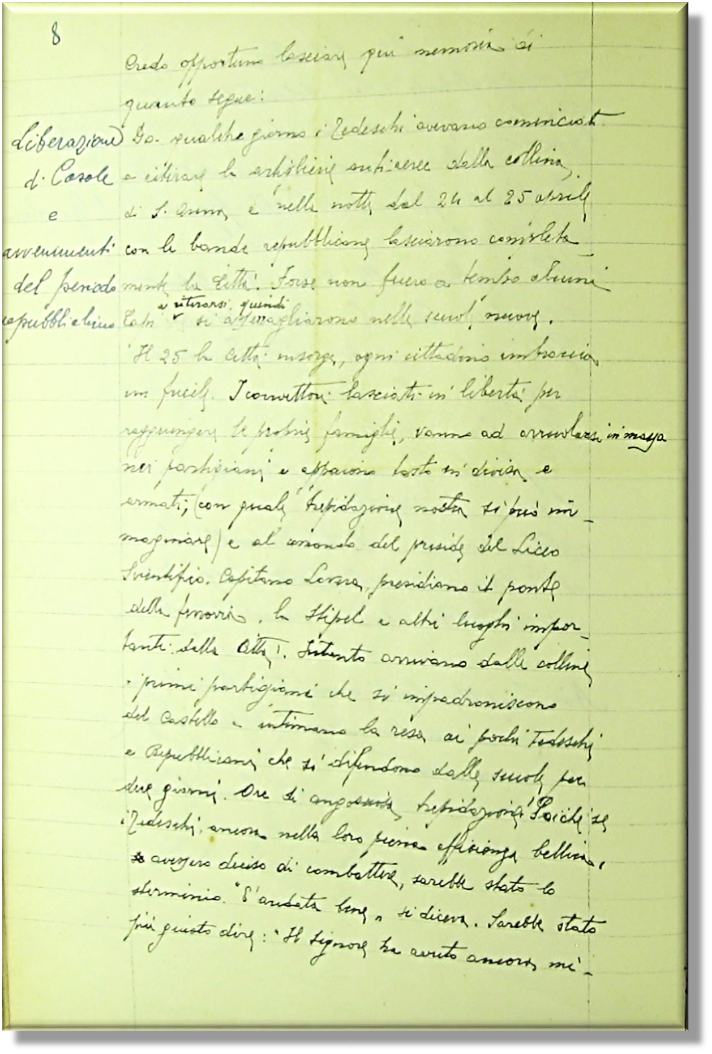 La Liberazione di Casale
(25 aprile 1945)

I convittori lasciati in libertà per raggiungere le proprie famiglie, vanno ad arruolarsi in massa nei partigiani e appaiono tosto in divisa e armati (con quale trepidazione nostra si può immaginare) e al comando del Preside del Liceo Scientifico, Capitano Lovera, presidiano il ponte della ferrovia, la Stipel e altri luoghi importanti della città.
Felice Lovera
(Valdieri 1901 – 1957)
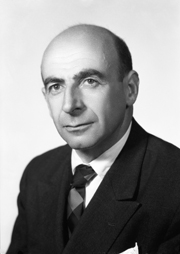 Insegnante di lettere al Liceo scientifico Galileo Ferraris di Torino, poi preside del Liceo scientifico Palli di Casale e infine ispettore al Ministero  della Pubblica istruzione di Roma. E’ stato eletto al Senato della Repubblica  nella prima legislatura (1948-1953)
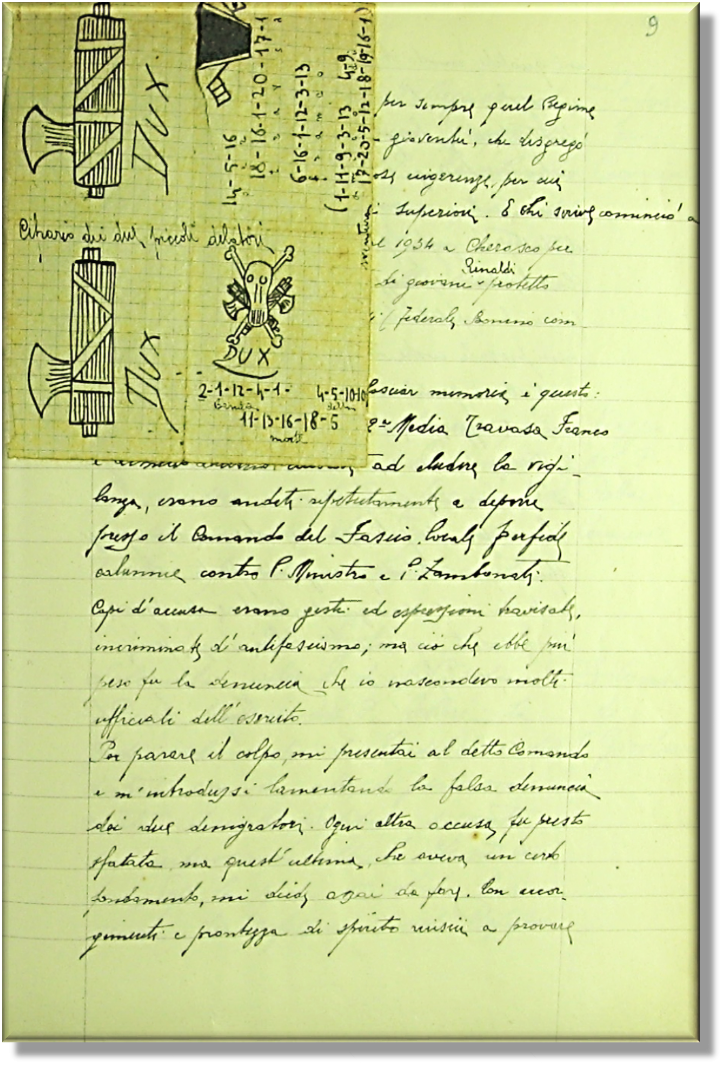 La delazione

Due convittori della nostra 2a Media… riusciti ad eludere la vigilanza, erano andati ripetutamente a deporre presso il Comando del Fascio locale perfide calunnie contro P. Ministro e P. Zambonati. Capi d’accusa erano gesti ed espressioni travisate, incriminate d’antifascismo, ma ciò che ebbe più peso fu la denuncia che io nascondevo molti ufficiali dell’esercito.
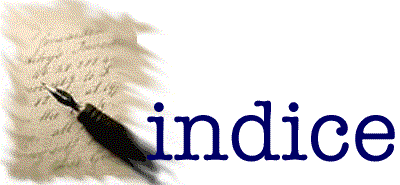 Collegio Convitto Trevisio
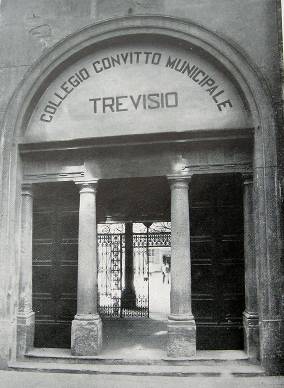 Padre Giovanni Baravalle
Cesare Pavese
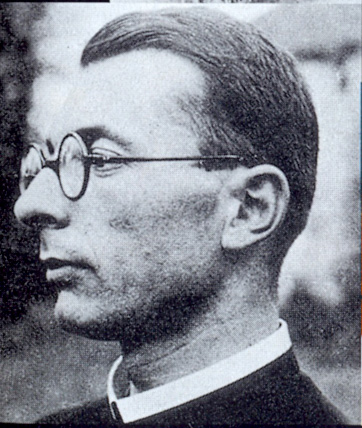 Padre Giovanni Baravalle
(Mondovì 1915 – Genova-Nervi 1999)
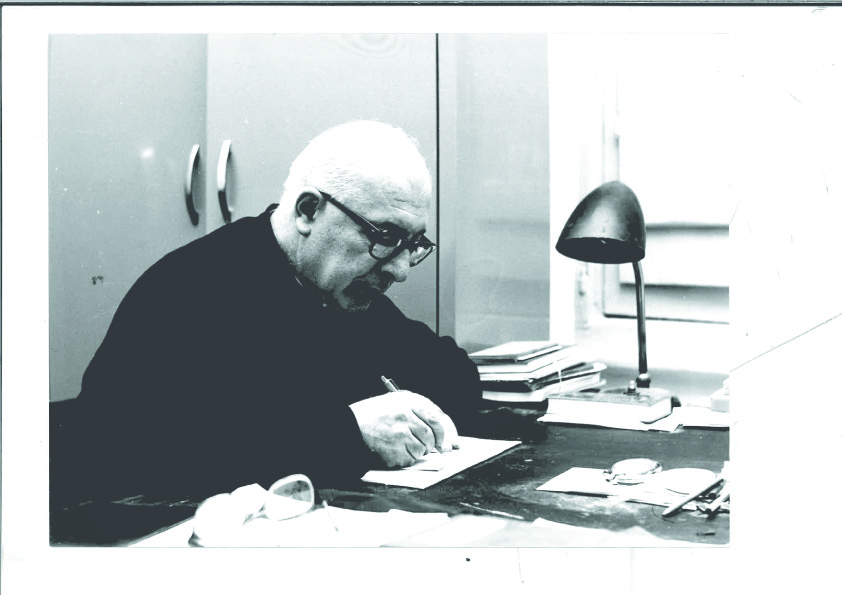 Direttore spirituale e animatore dei convittori, fu legato da profonda amicizia con Cesare Pavese, accolto  nel collegio sotto il falso nome di Carlo Deambrogio
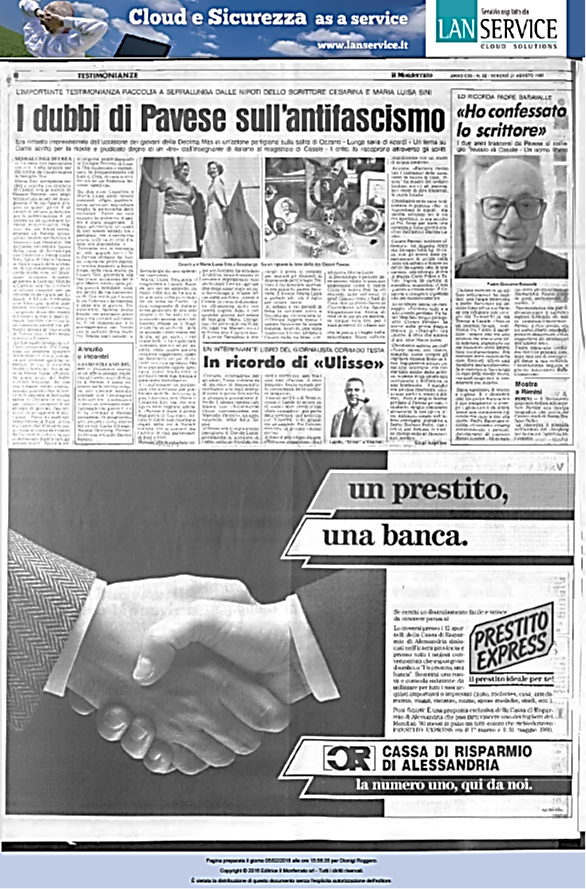 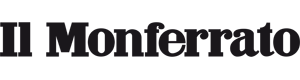 31 agosto 1990
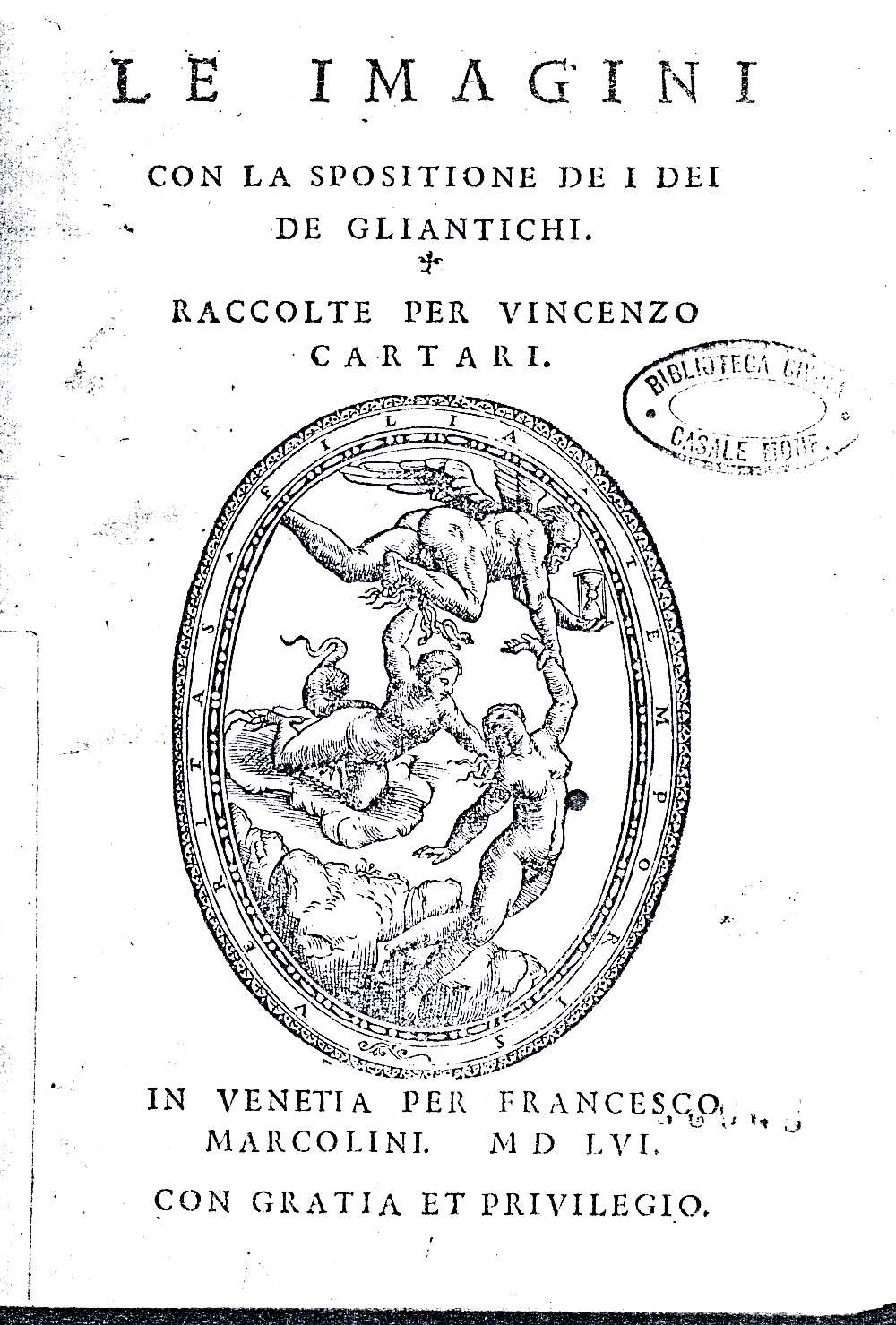 La cinquecentina di Vincenzo Cartari consultata da Pavese nella biblioteca dei padri Somaschi
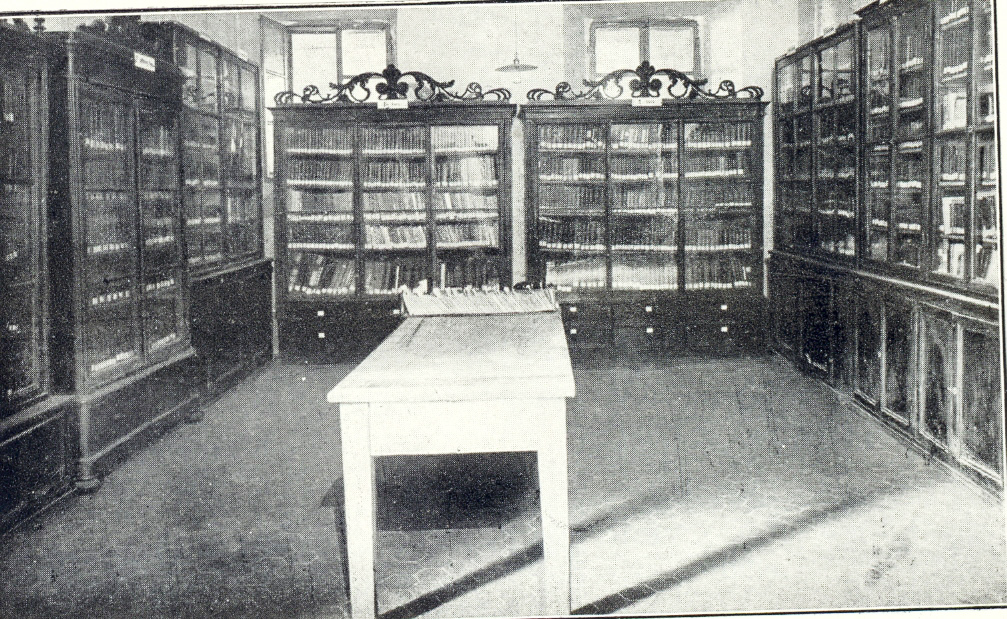 Cesare Pavese a padre Baravalle
(15 gennaio 1949)
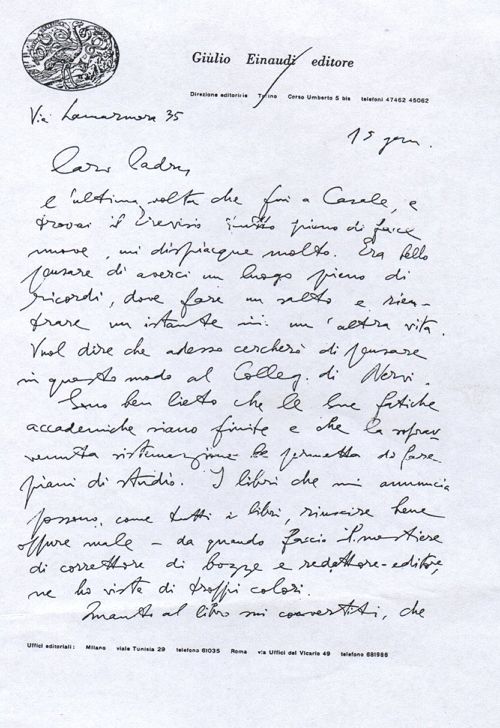 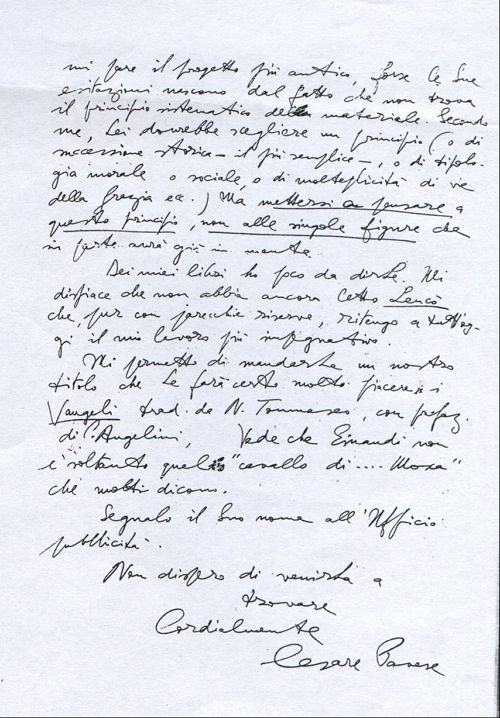 Dei miei libri ho poco da dirle, mi dispiace che non abbia ancora letto Leucòche, pur con parecchie riserve, ritengo a tutt’oggi il mio lavoro più impegnativo.
Dialoghi con Leucò
(1947)
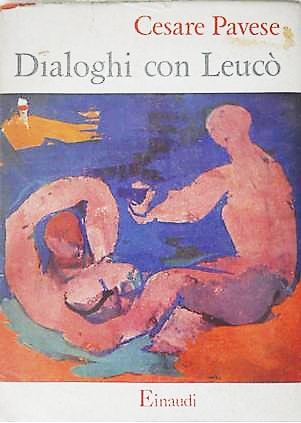 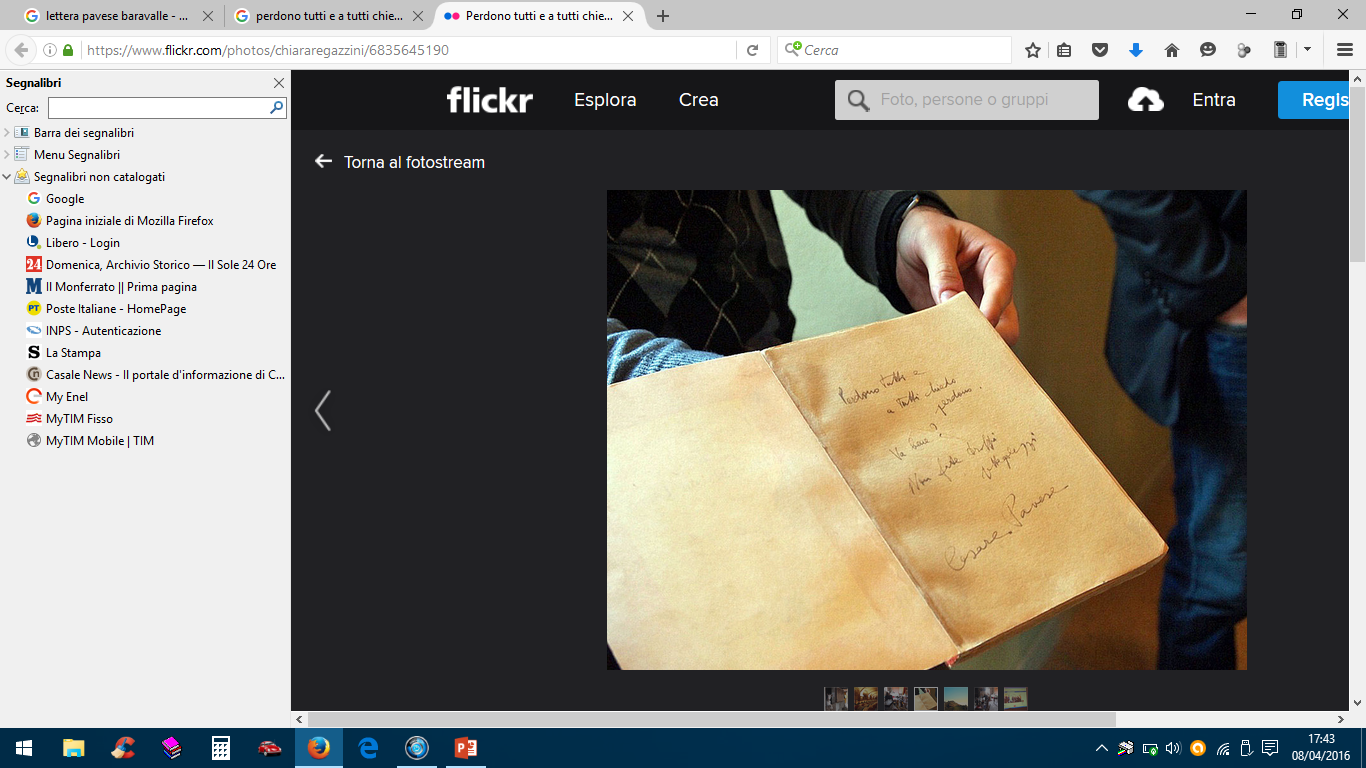 Perdono tutti e a tutti chiedo perdono.
Va bene? 
Non fate troppi pettegolezzi
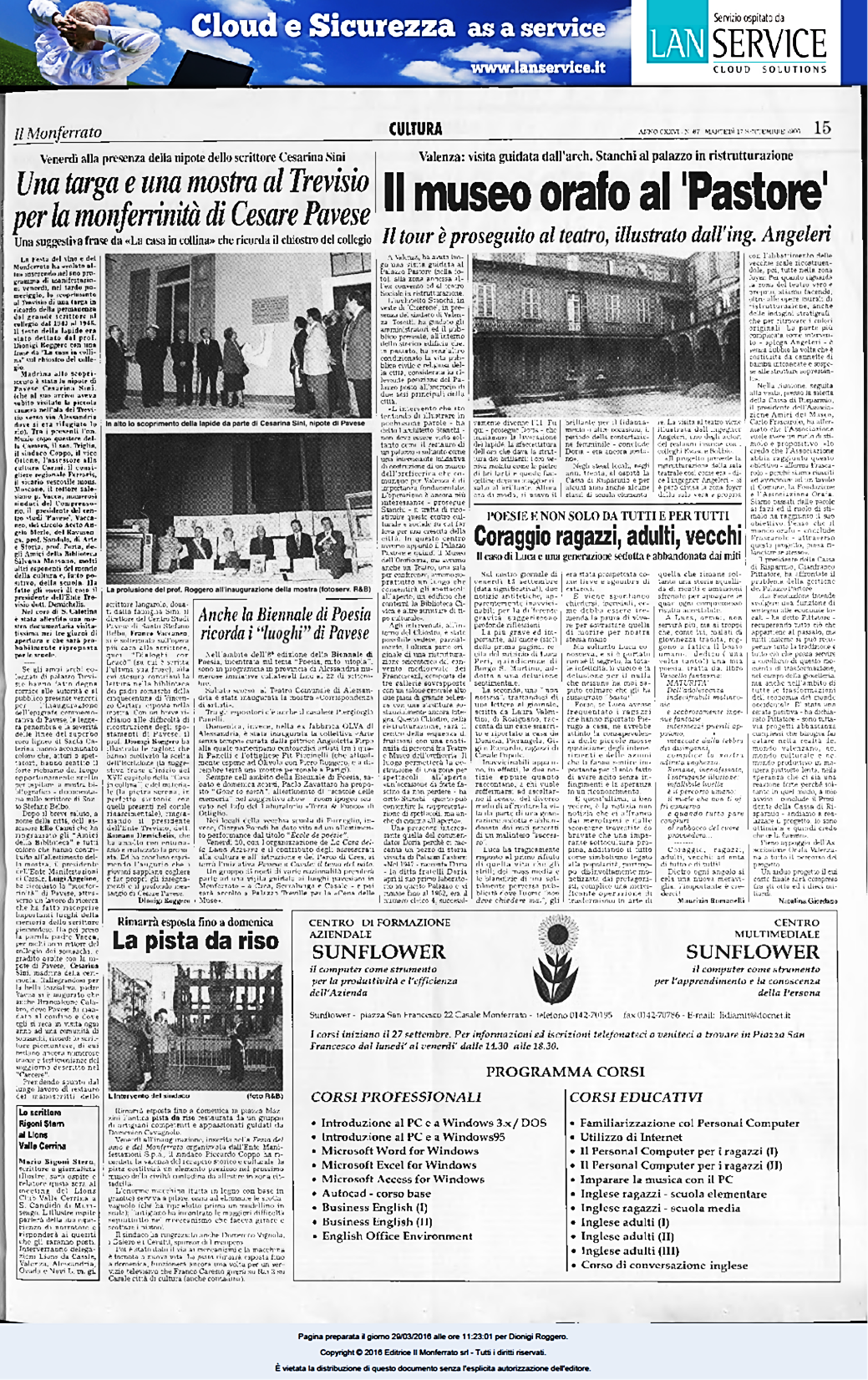 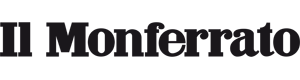 17 settembre 1996
Cesarina Sini(1923 – 2015)
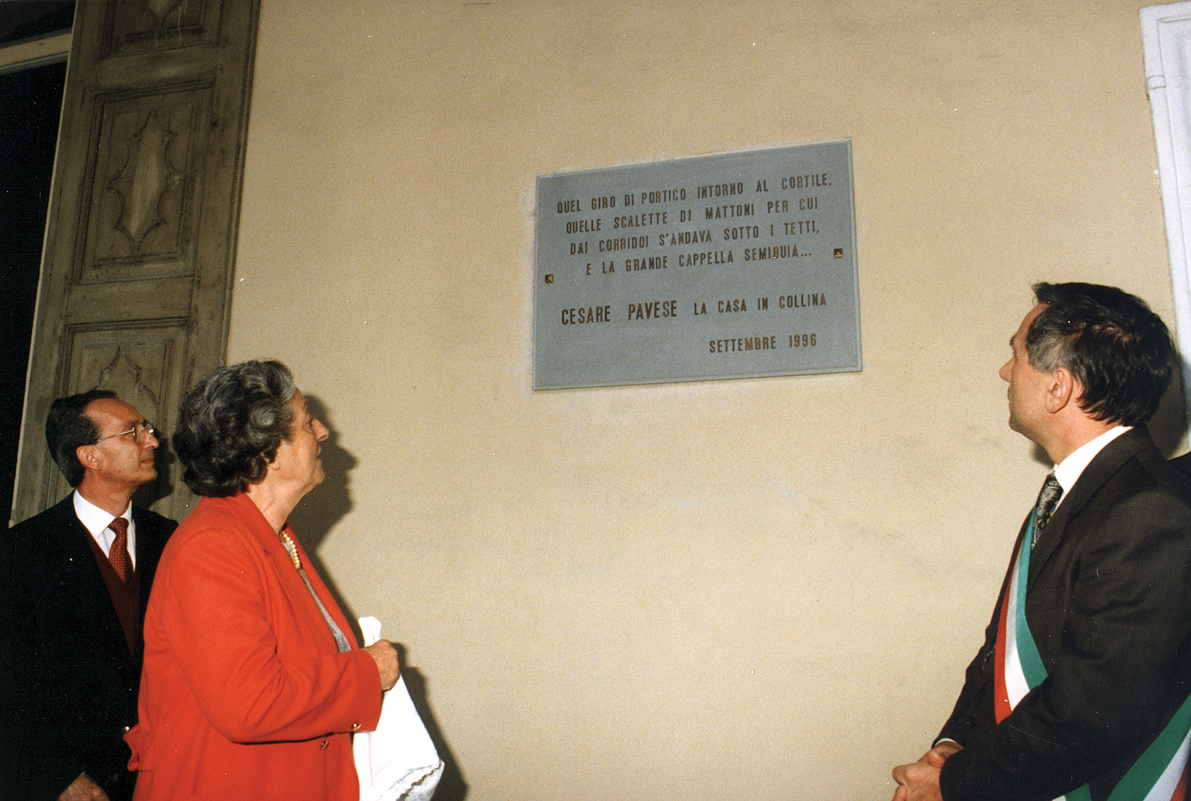 Cesarina Sini era la figlia primogenita di Maria, sorella di Cesare Pavese e moglie di Guglielmo Sini
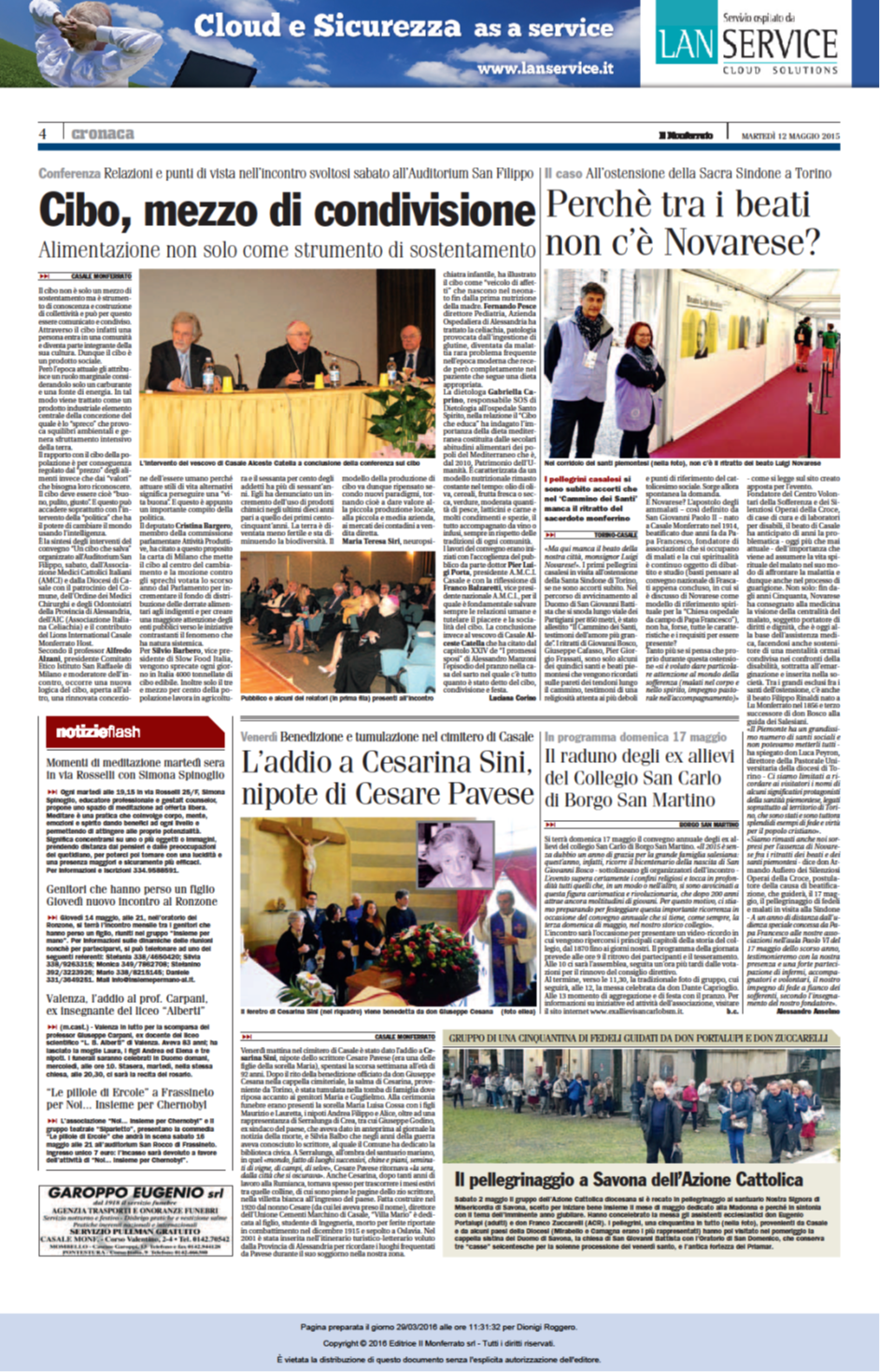 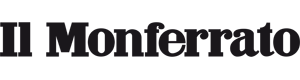 8 maggio 2015
Cesarina Sini(1923 – 2015)
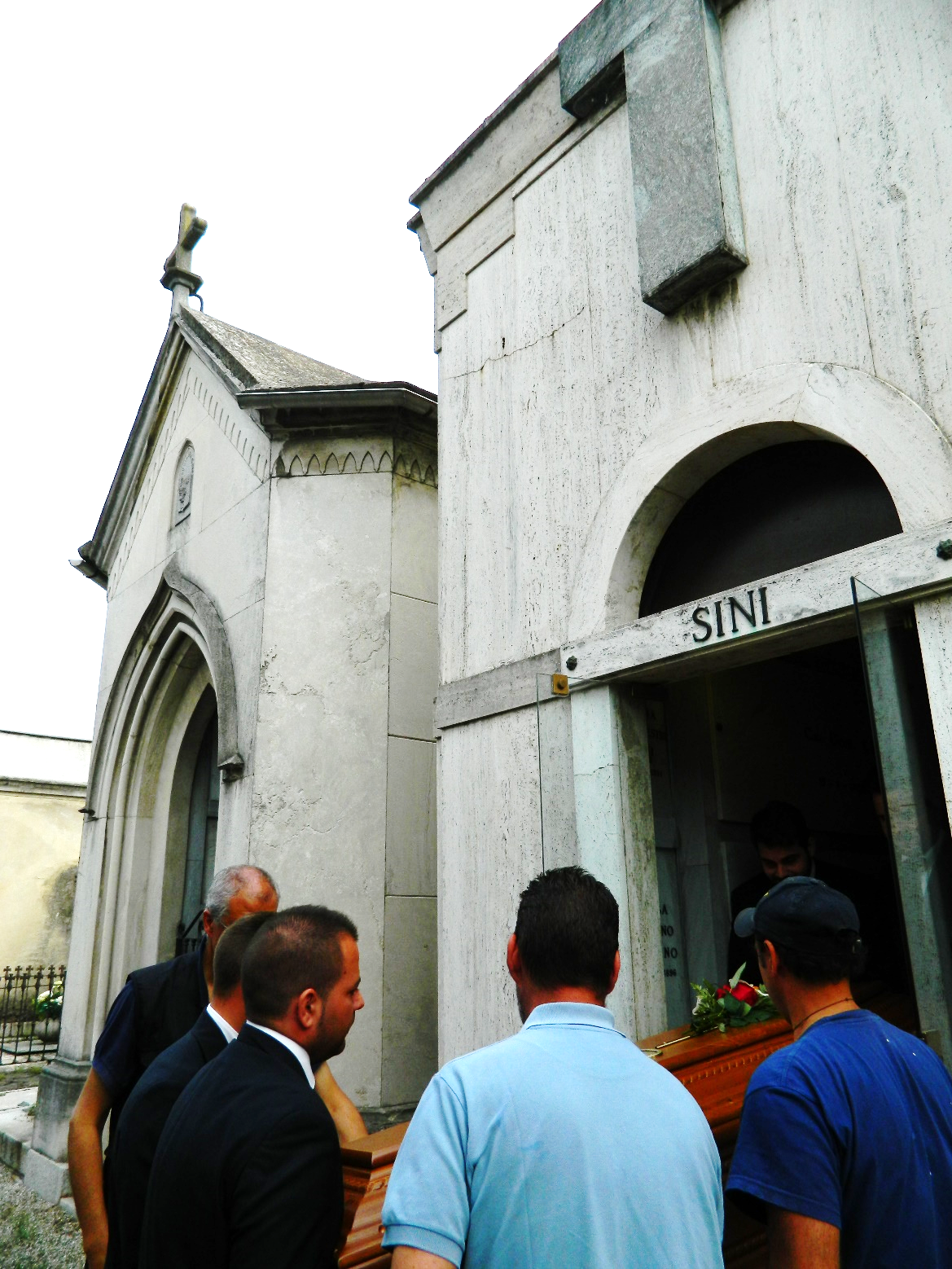 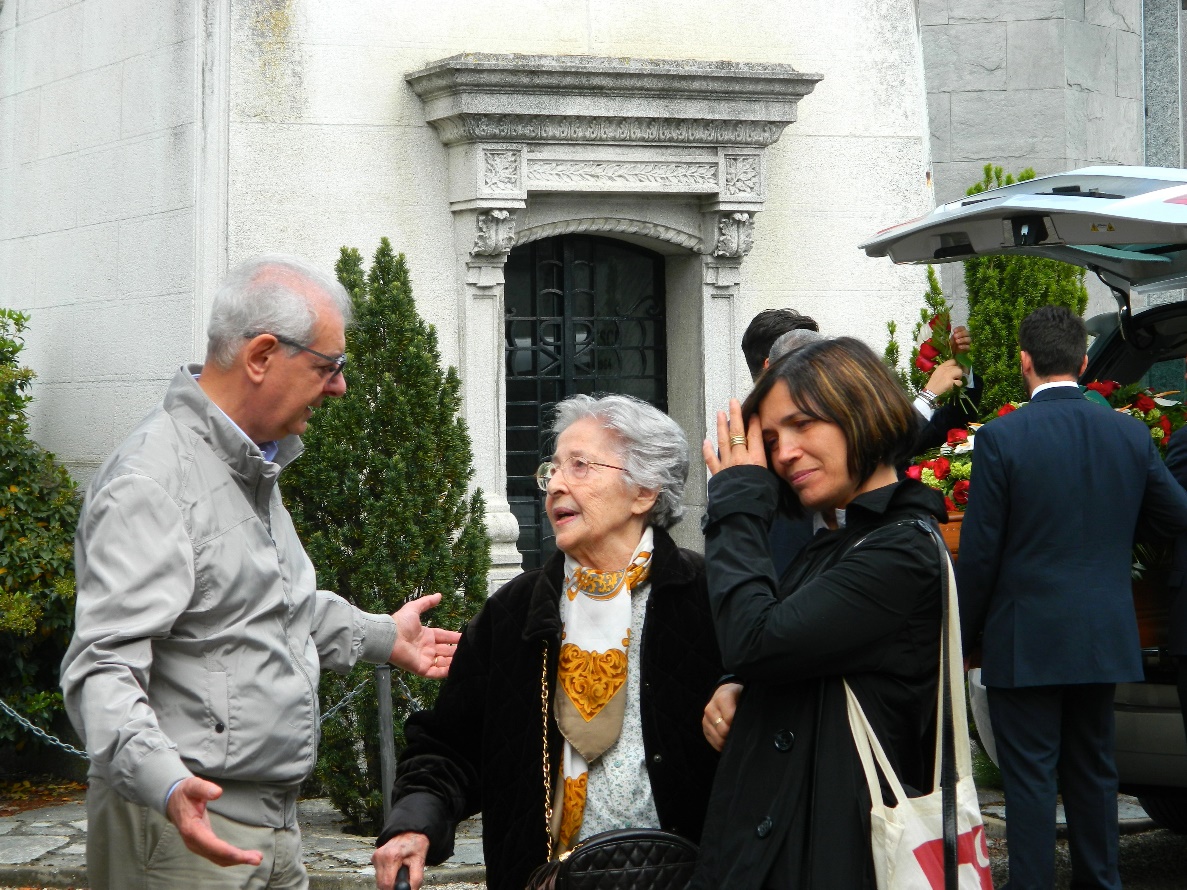 Maria Luisa, sorella di Cesarina, al cimitero di Casale
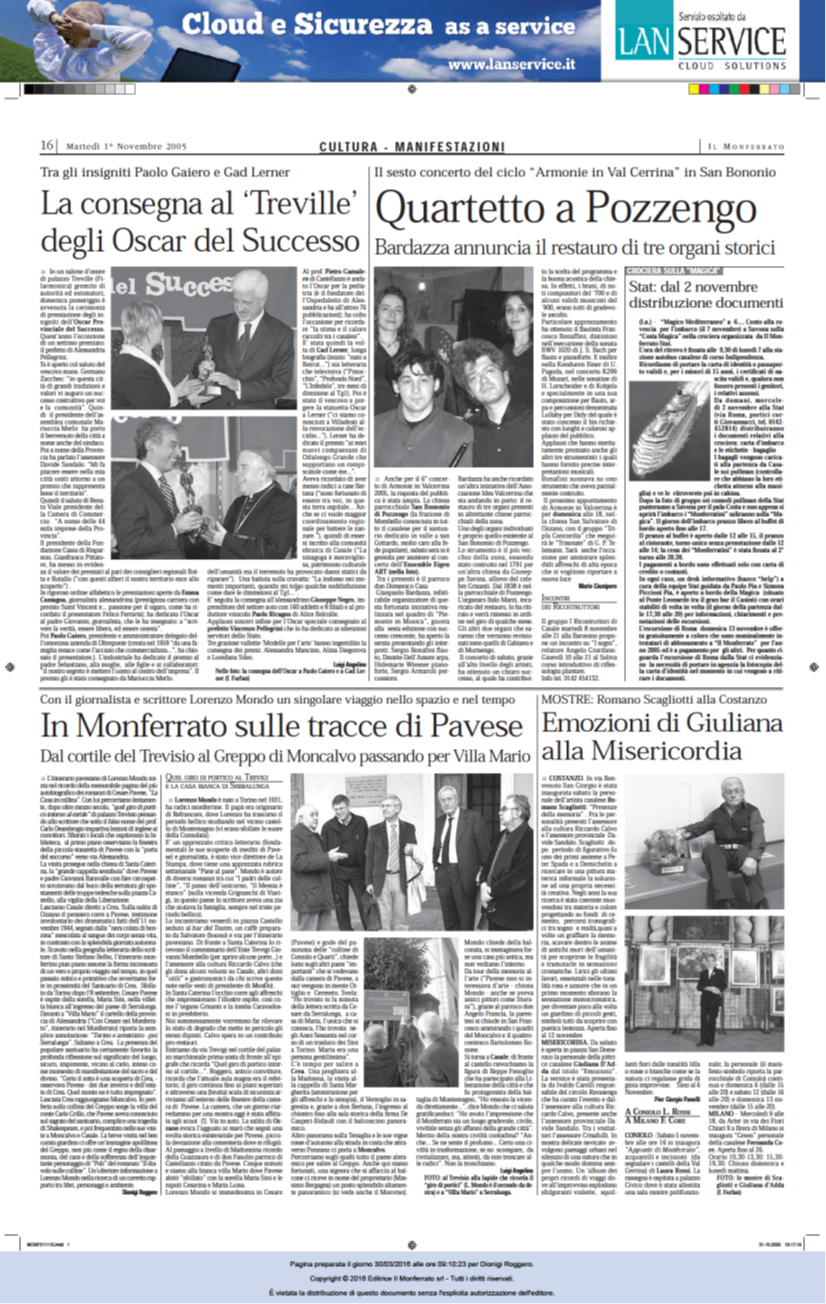 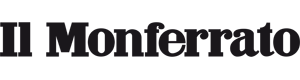 28 ottobre 2005
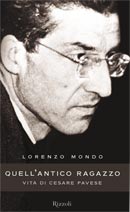 Lorenzo Mondo al Trevisio
(28 ottobre 2005)
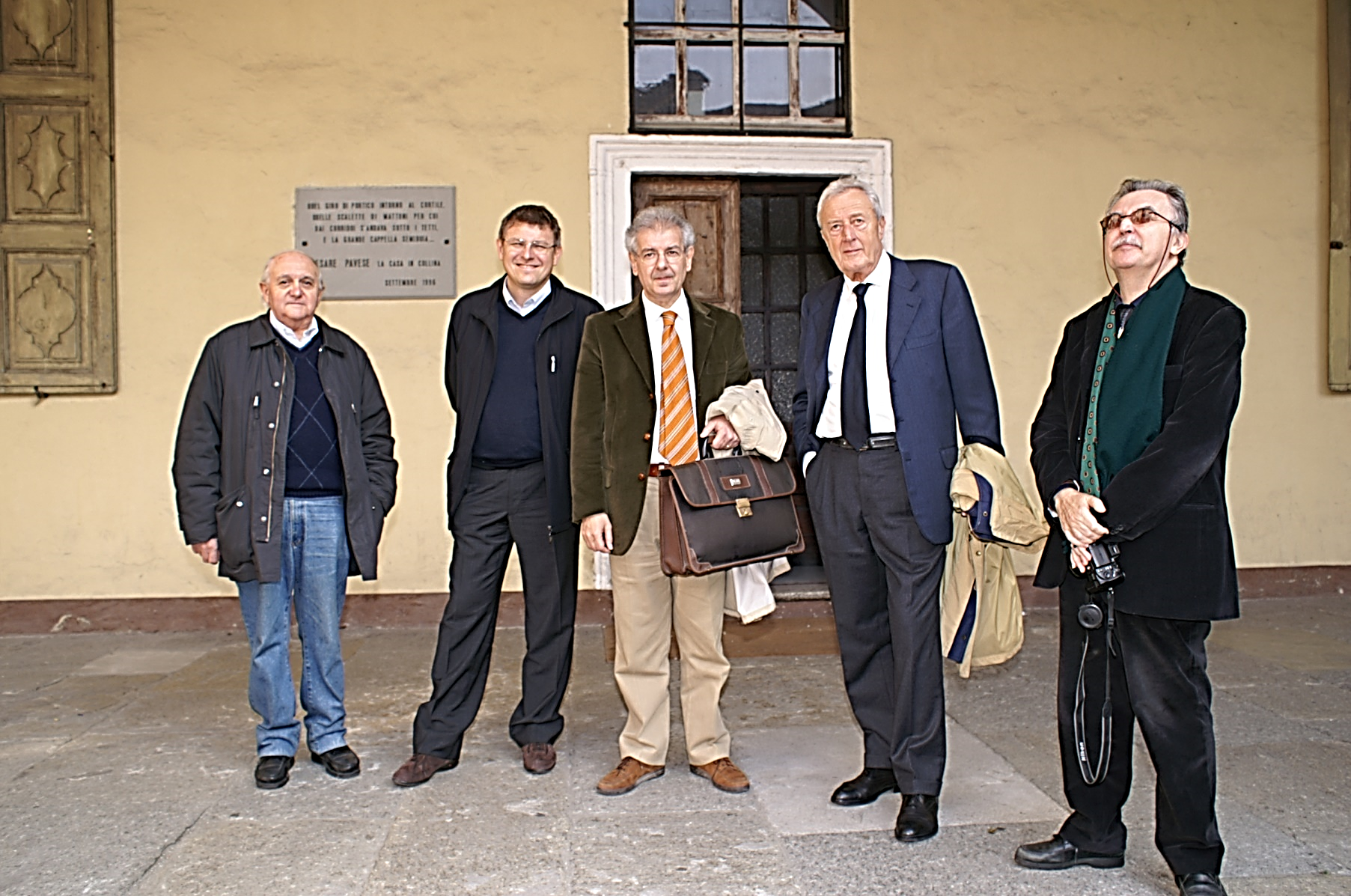 Lorenzo Mondo in Santa Caterina
(28 ottobre 2005)
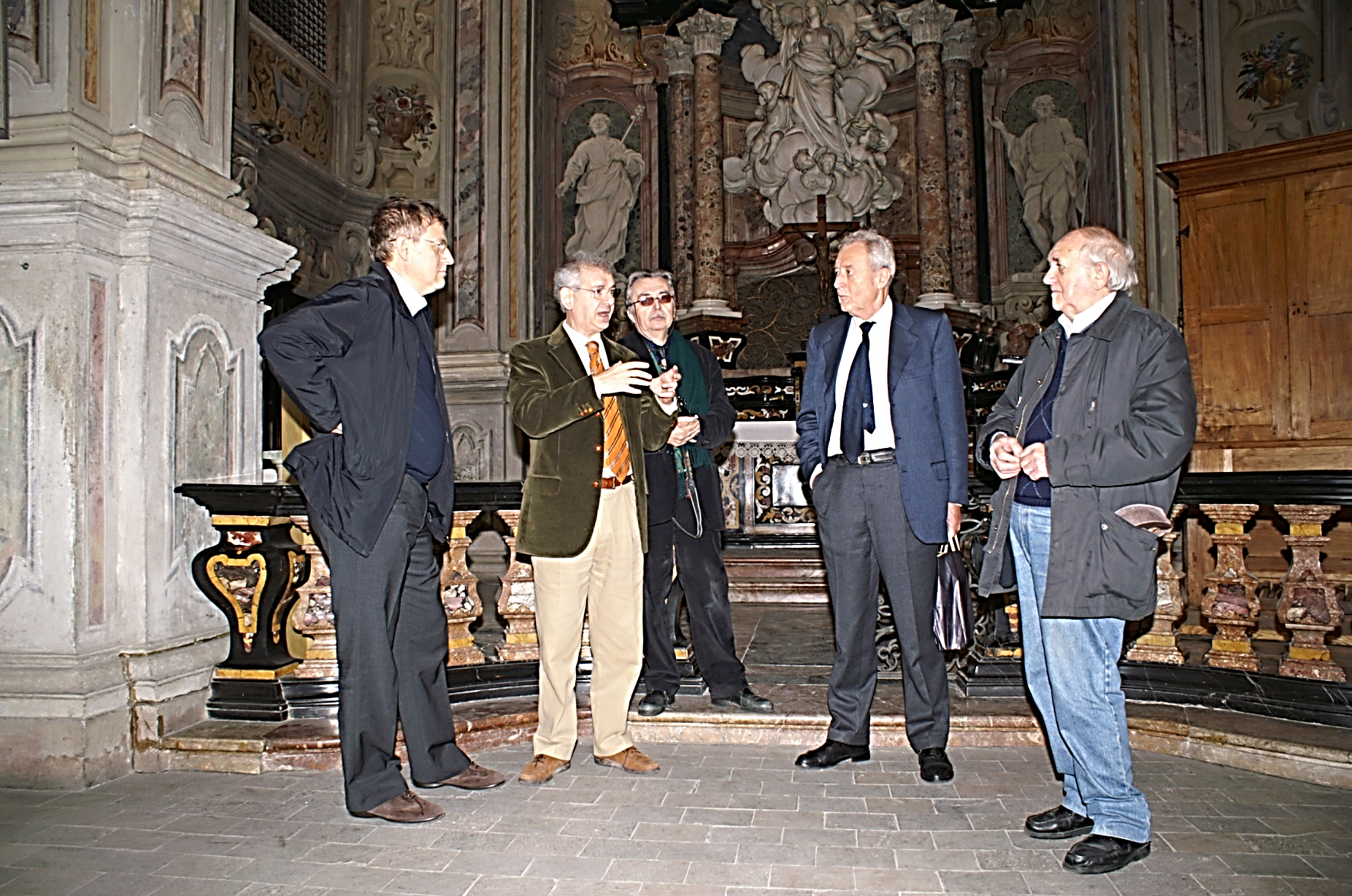 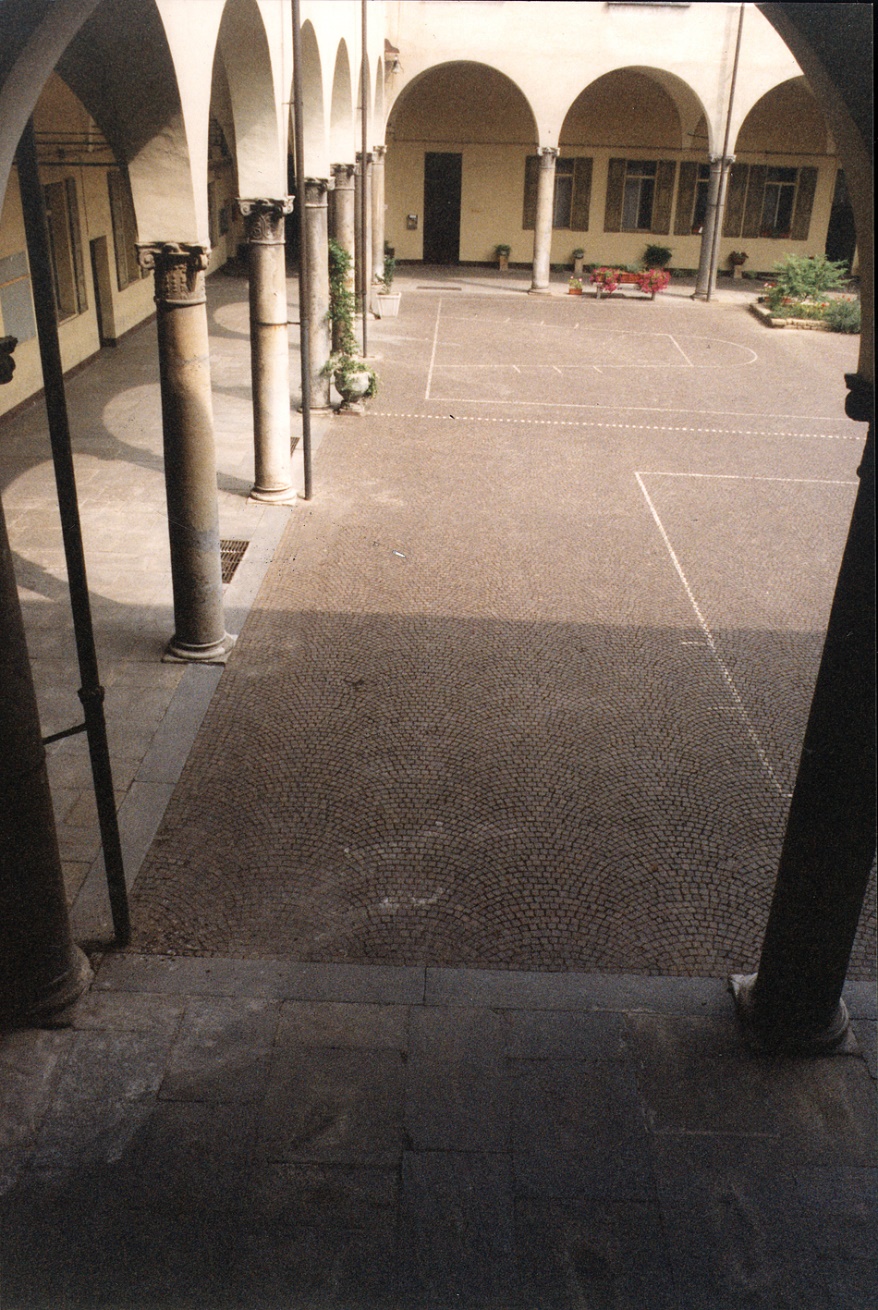 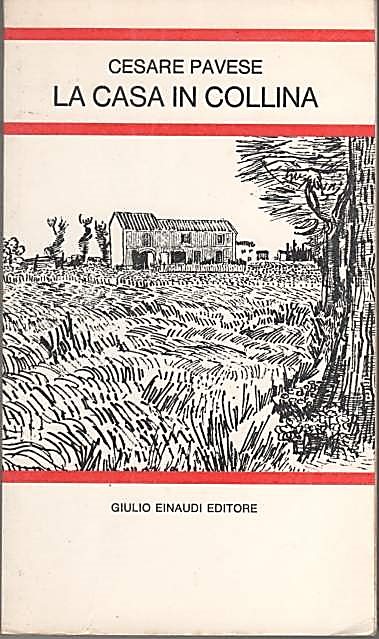 Quel giro di portico intorno al cortile, quelle scalette di mattoni per cui dai corridoi s’andava sotto i tetti, e la grande cappella semibuia…

(La casa in collina, 
cap.  XVII)
Lorenzo Mondo al Trevisio
(28 ottobre 2005)
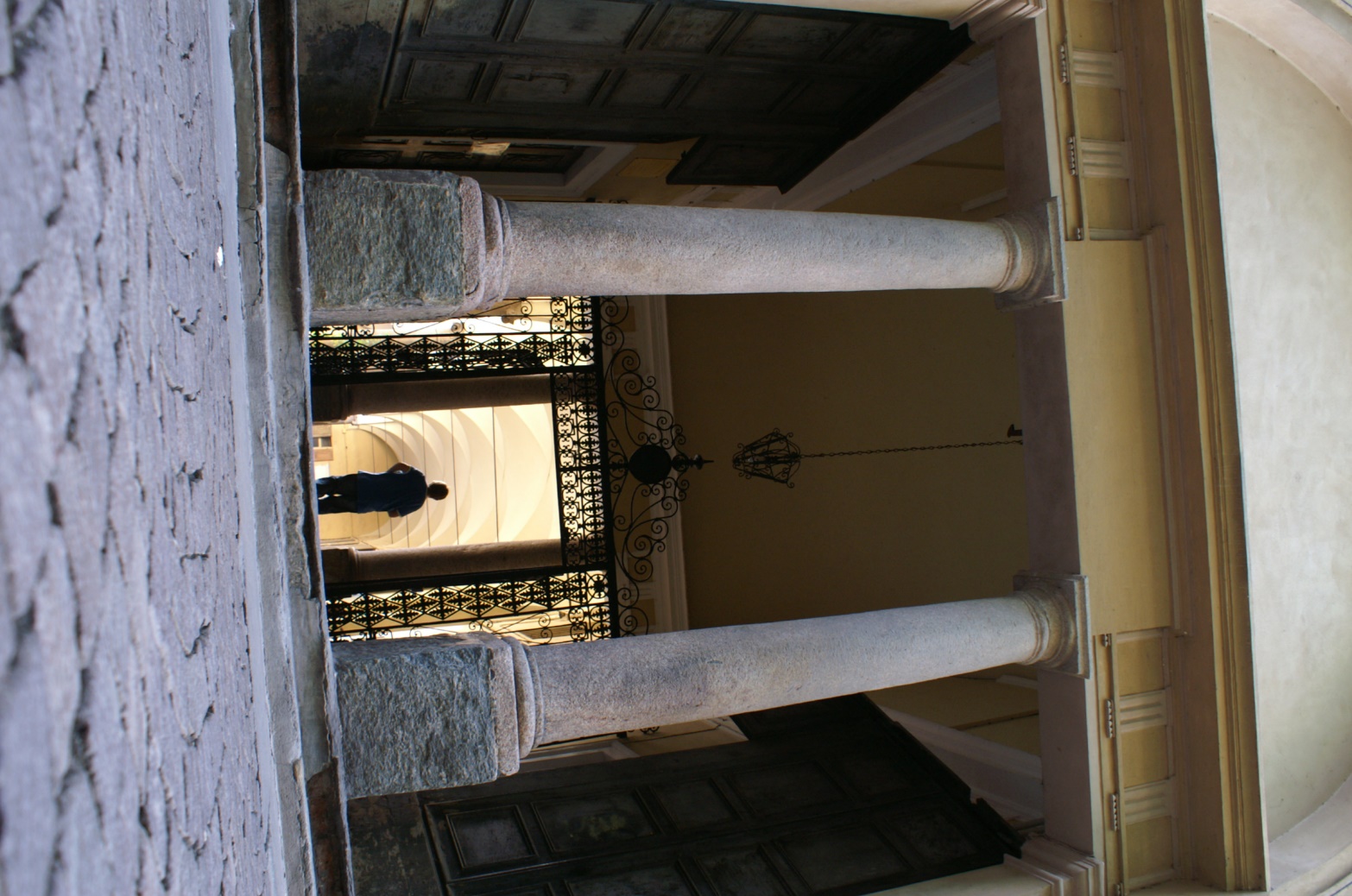 Avrei voluto che la soglia del collegio, quel freddo portone massiccio, fosse murata, fosse come una tomba.

(La casa in collina, cap.  XVII)
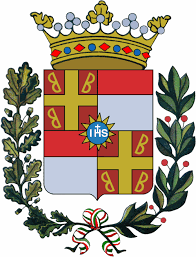 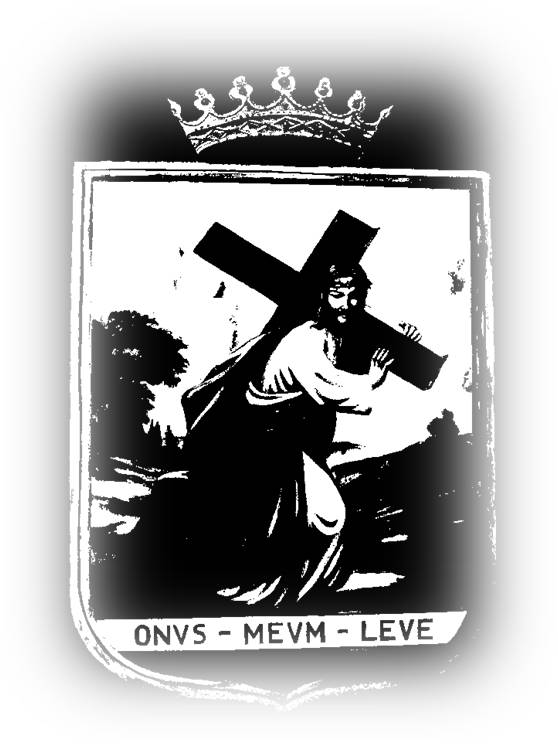 Grazie